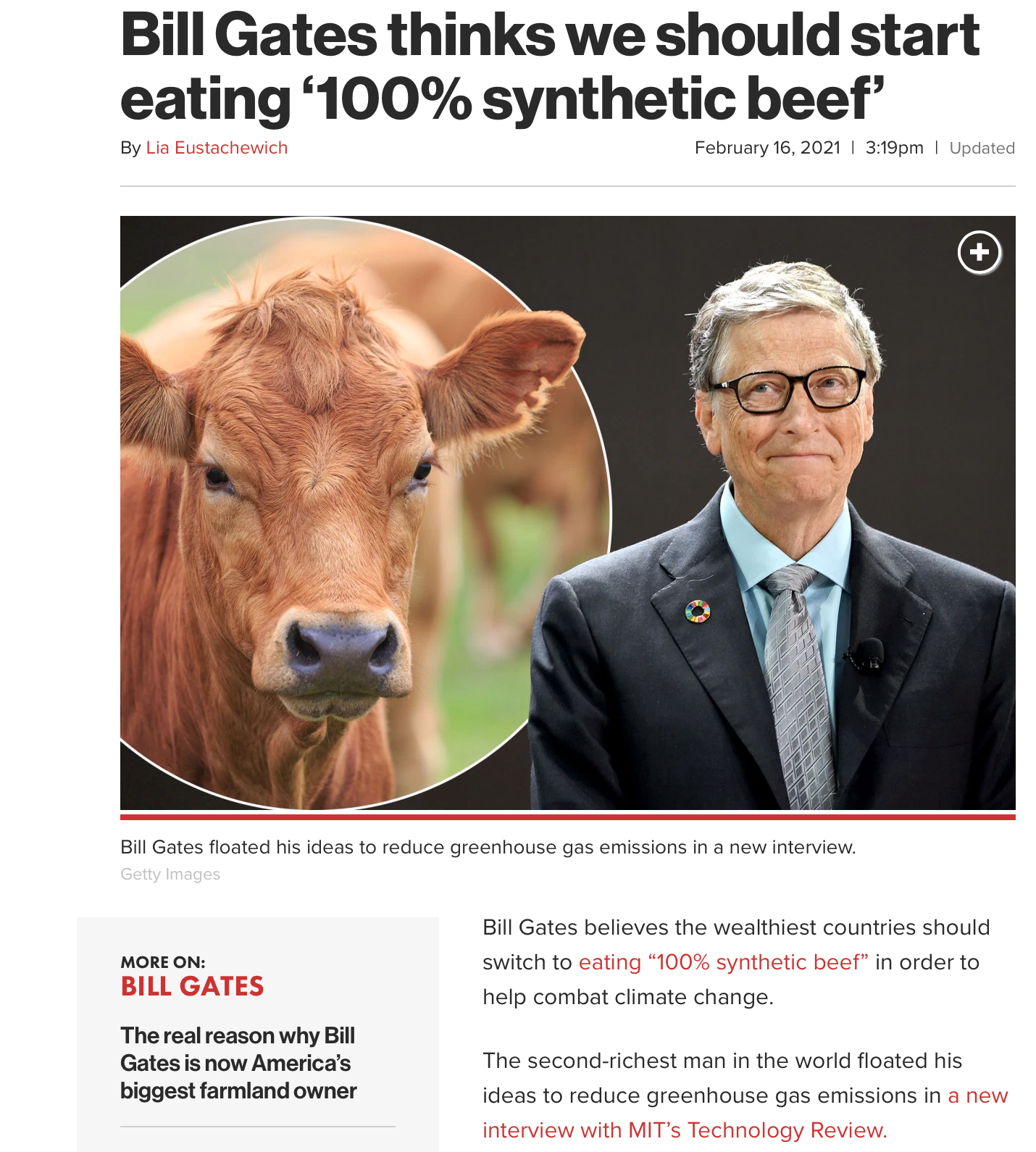 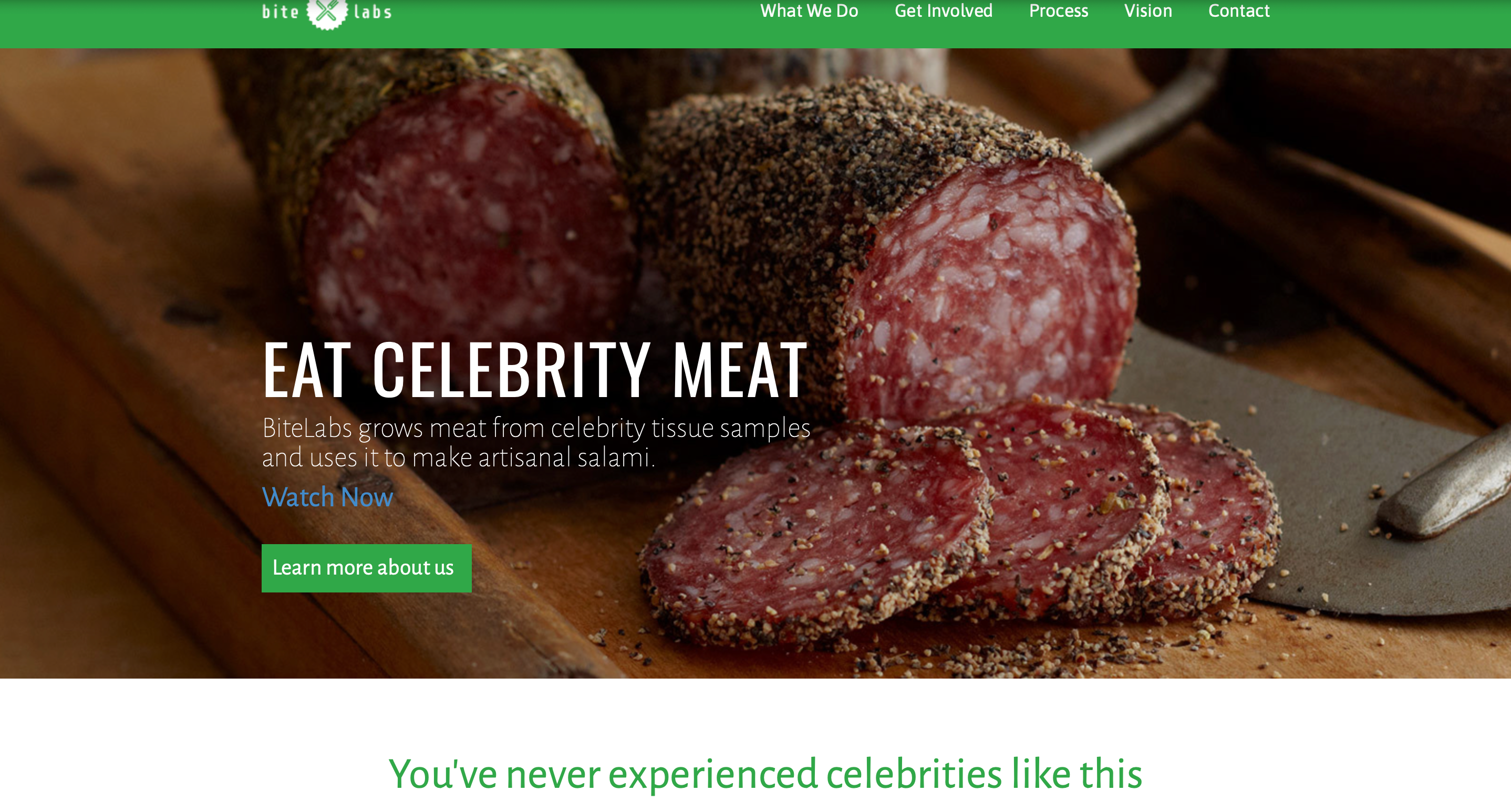 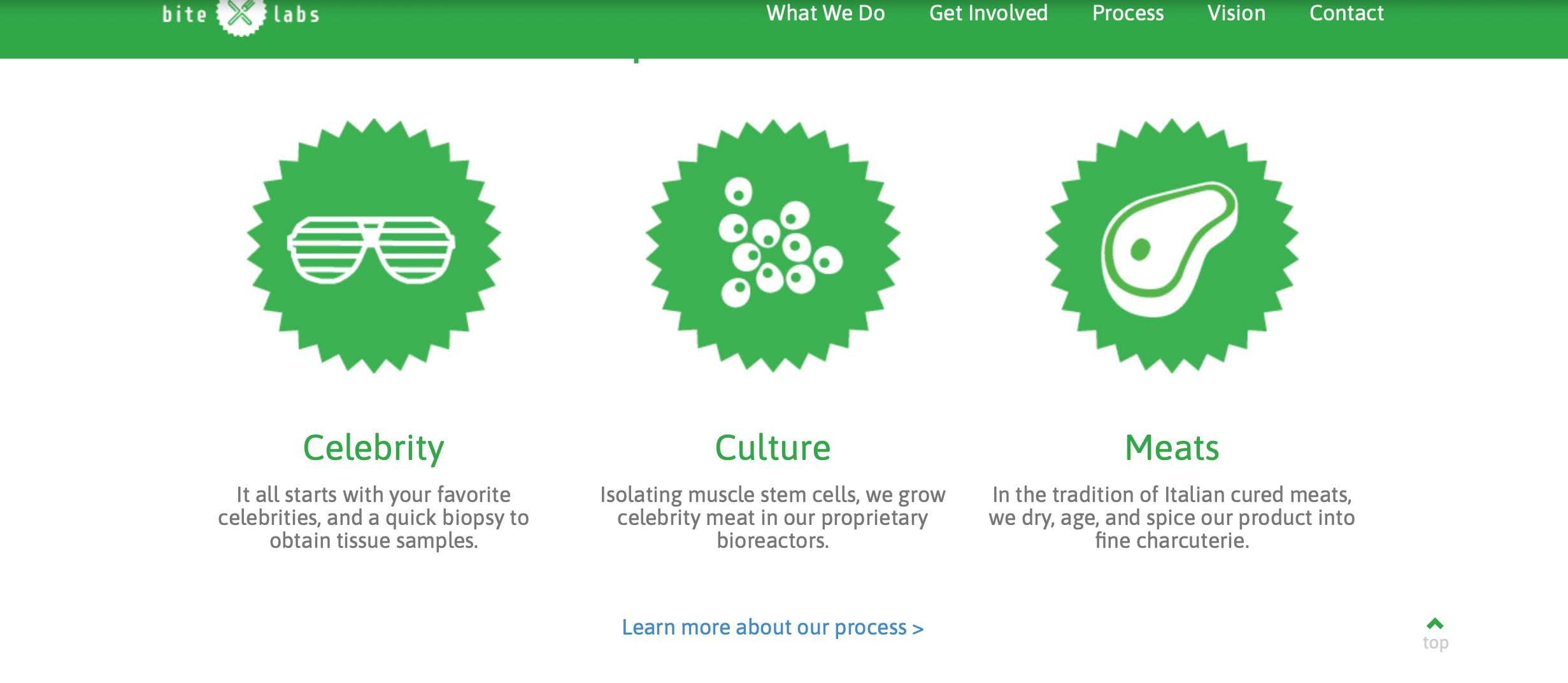 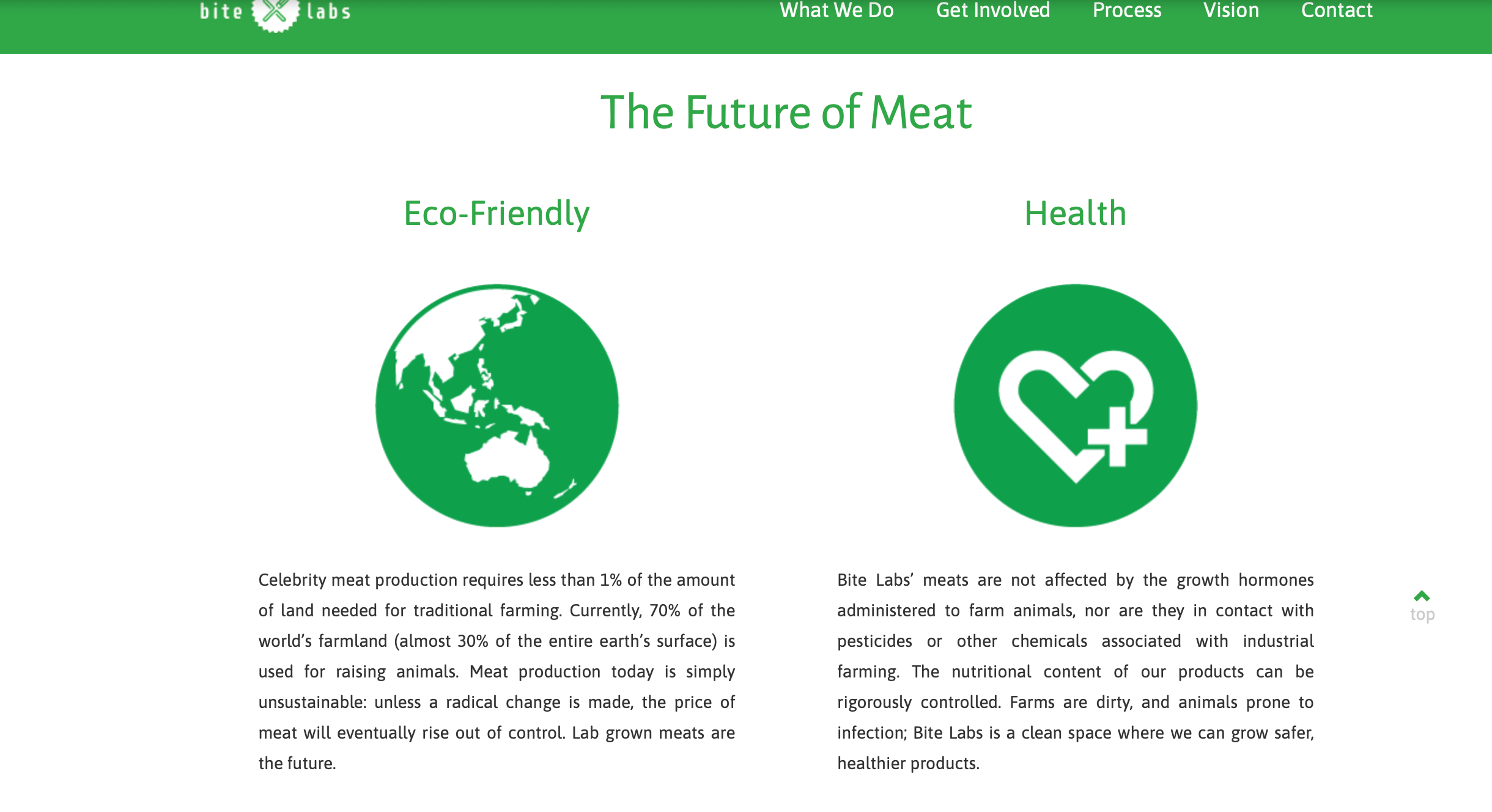 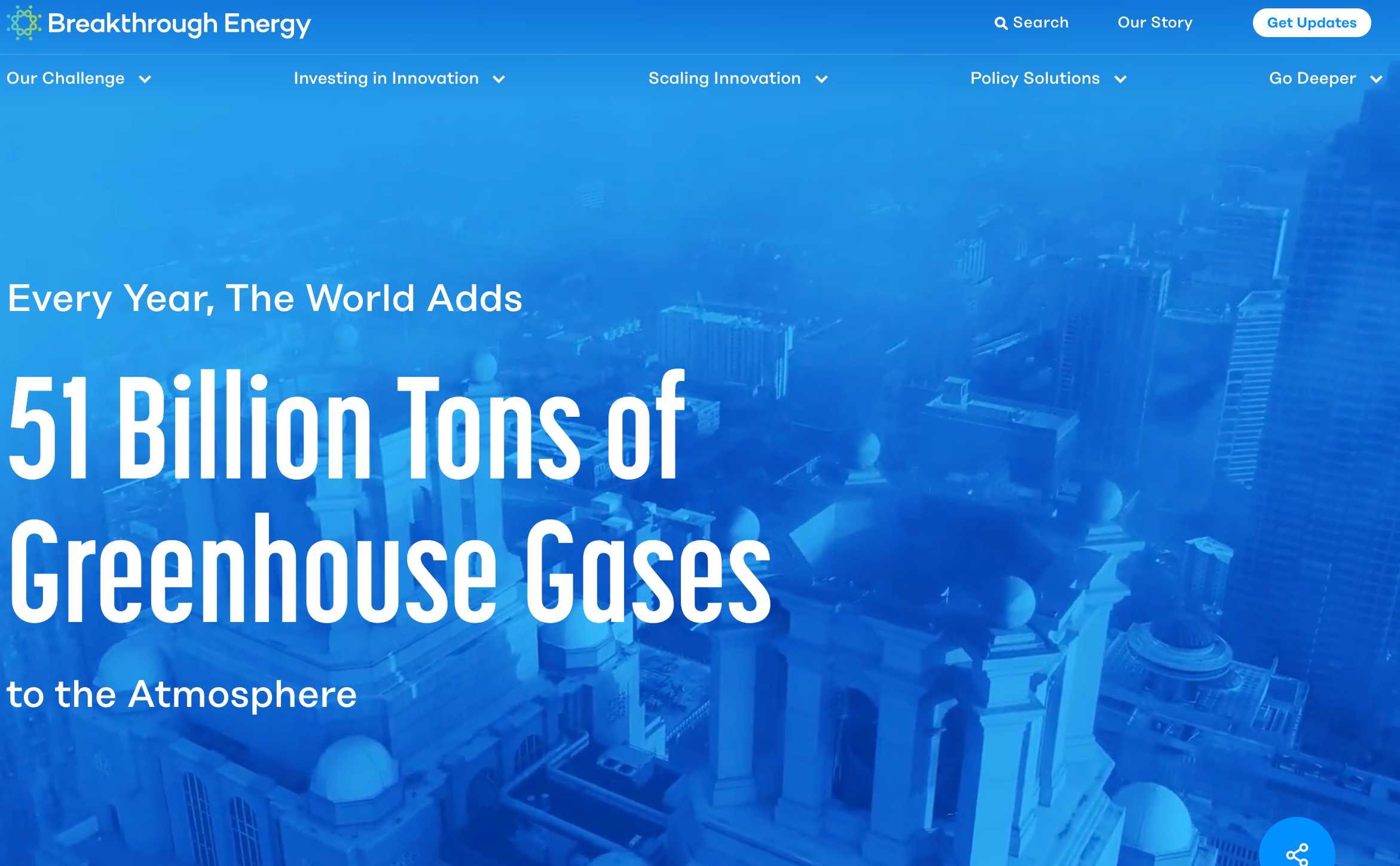 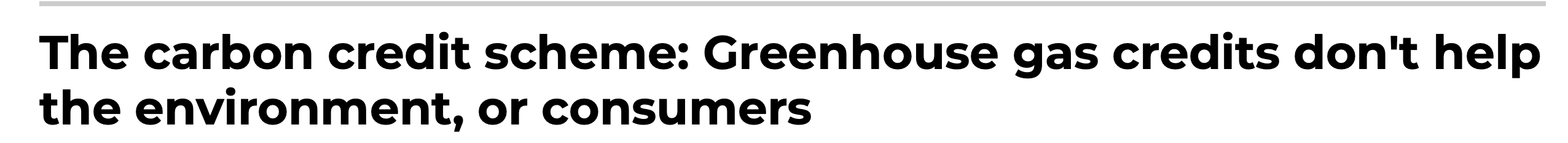 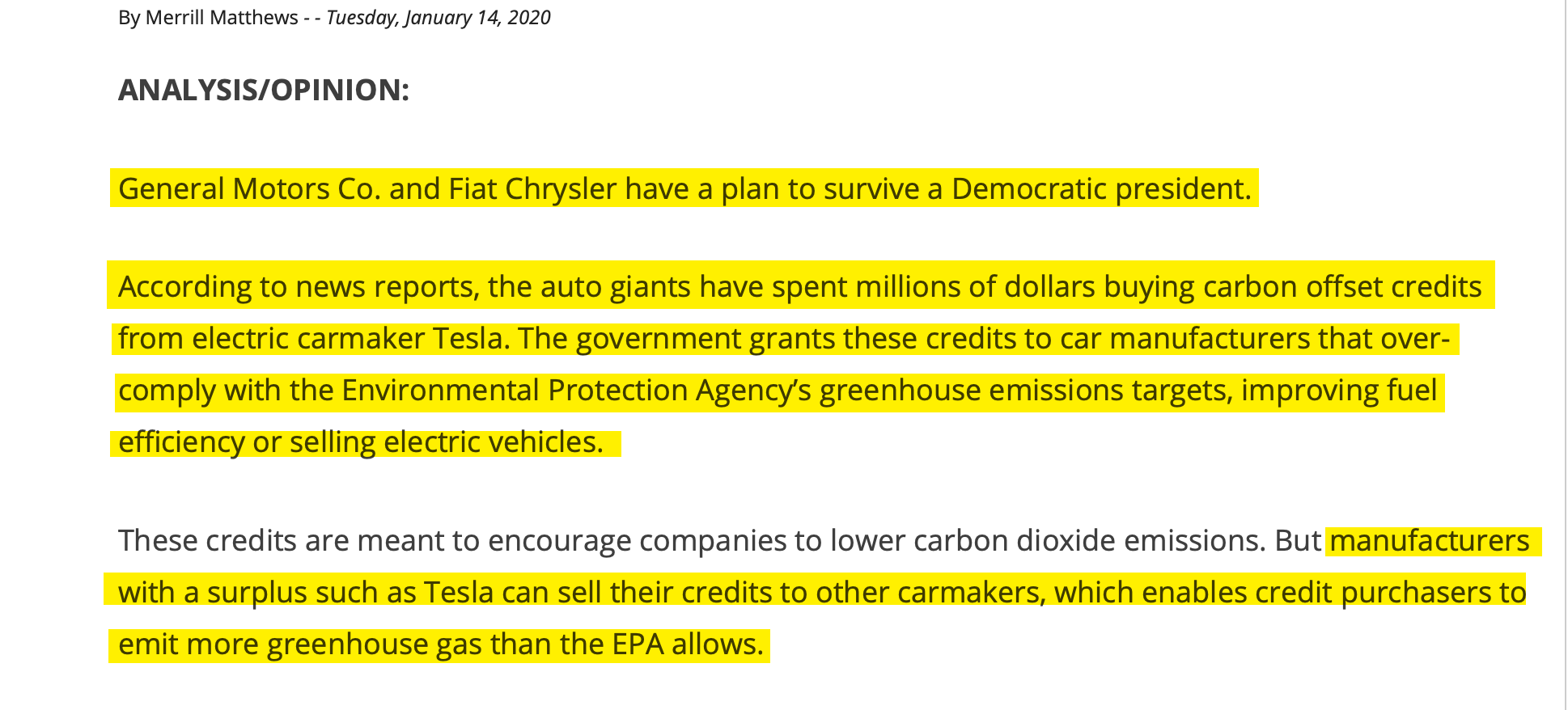 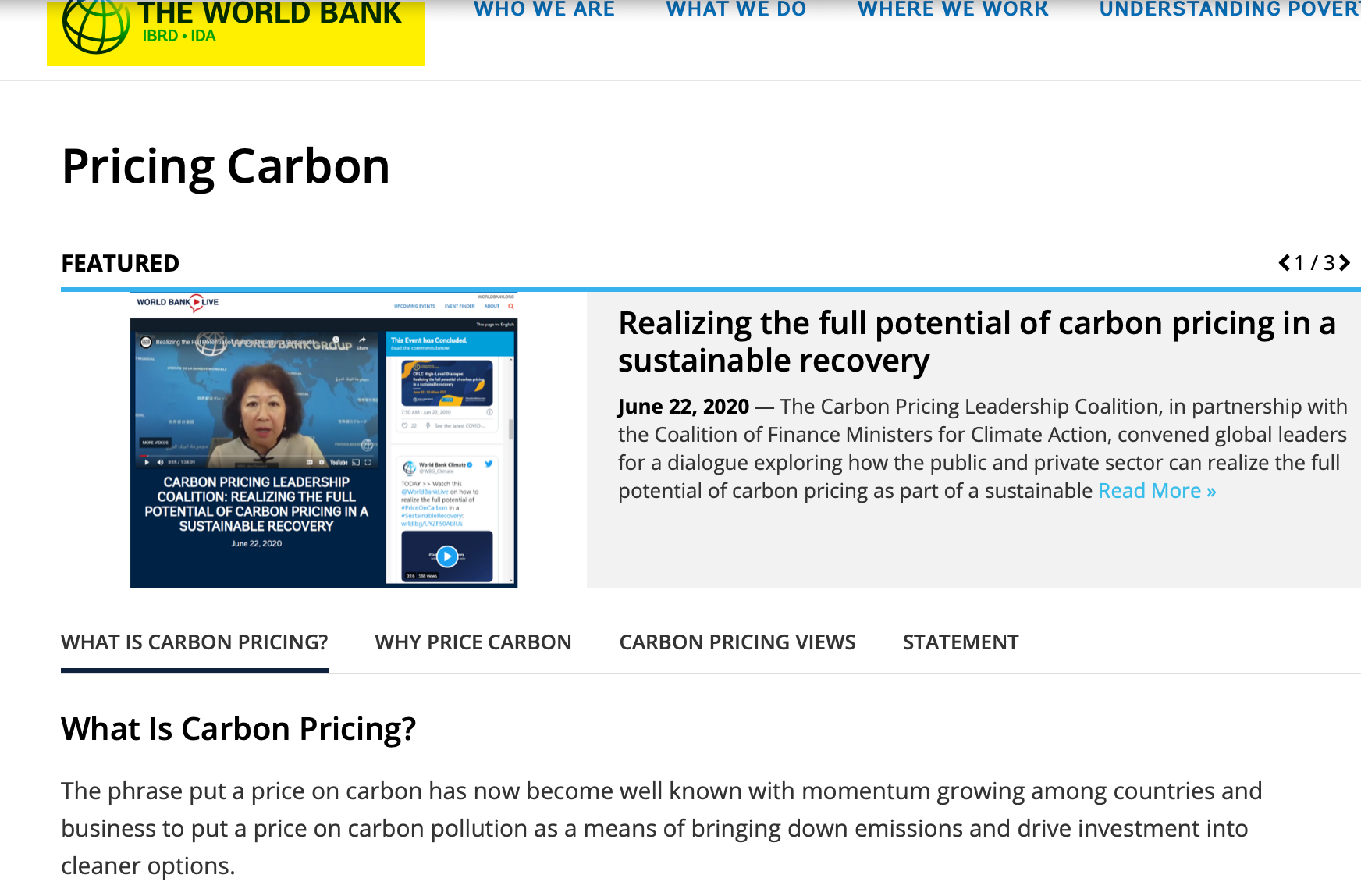 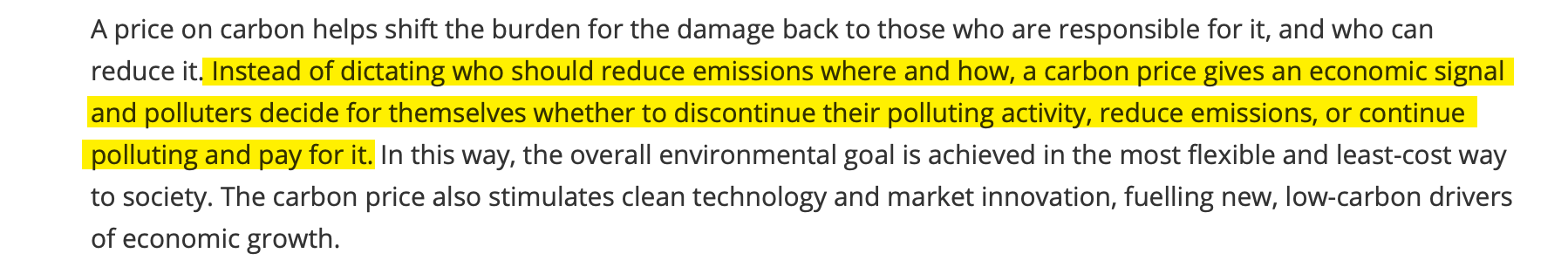 The Paul Ehrlich, His Wife and John Holdren Wrote:
It has been concluded that compulsory population-control laws, even including laws requiring compulsory abortion, could be sustained under the existing constitution if the population crisis becomes sufficiently severe to endanger society…if some individuals contribute to general social deterioration by overproducing children, and if the need is compelling, they can be required by law to exercise reproductive responsibility.
Maurice Strong:


Isn’t the only hope for the planet that the industrialized civilizations collapse? Isn’t it our responsibility to bring that about?
Maurice Strong:

It is simply not feasible for sovereignty to be exercised unilaterally by individual nation-states, however powerful. It is a principle which will yield only slowly and reluctantly to the imperatives of global environmental cooperation.
Helen CaldicottUnion of Concerned Scientist:

Free enterprise really means rich people get richer. They have the freedom to exploit and psychologically rape their fellow human beings in the process. Capitalism is destroying the earth.
The Historical Roots of Our Ecologic CrisisBy Lynn White Jr.

Christianity, in absolute contrast to ancient paganism and Asia's religions (except, perhaps Zoroastrianism), not only established a dualism of man and nature but also insisted that it is God's will that man exploit nature for his proper ends.By destroying pagan animism, Christianity made it possible to exploit nature in a mood of indifference to the feelings of natural objects.
The Historical Roots of Our Ecologic CrisisBy Lynn White Jr.

But, as we now recognize, somewhat over a century ago science and technology hitherto quite separate activities-joined to give mankind powers which, to judge by many of the ecologic effects, are out of control. If so, Christianity bears a huge burden of guilt.
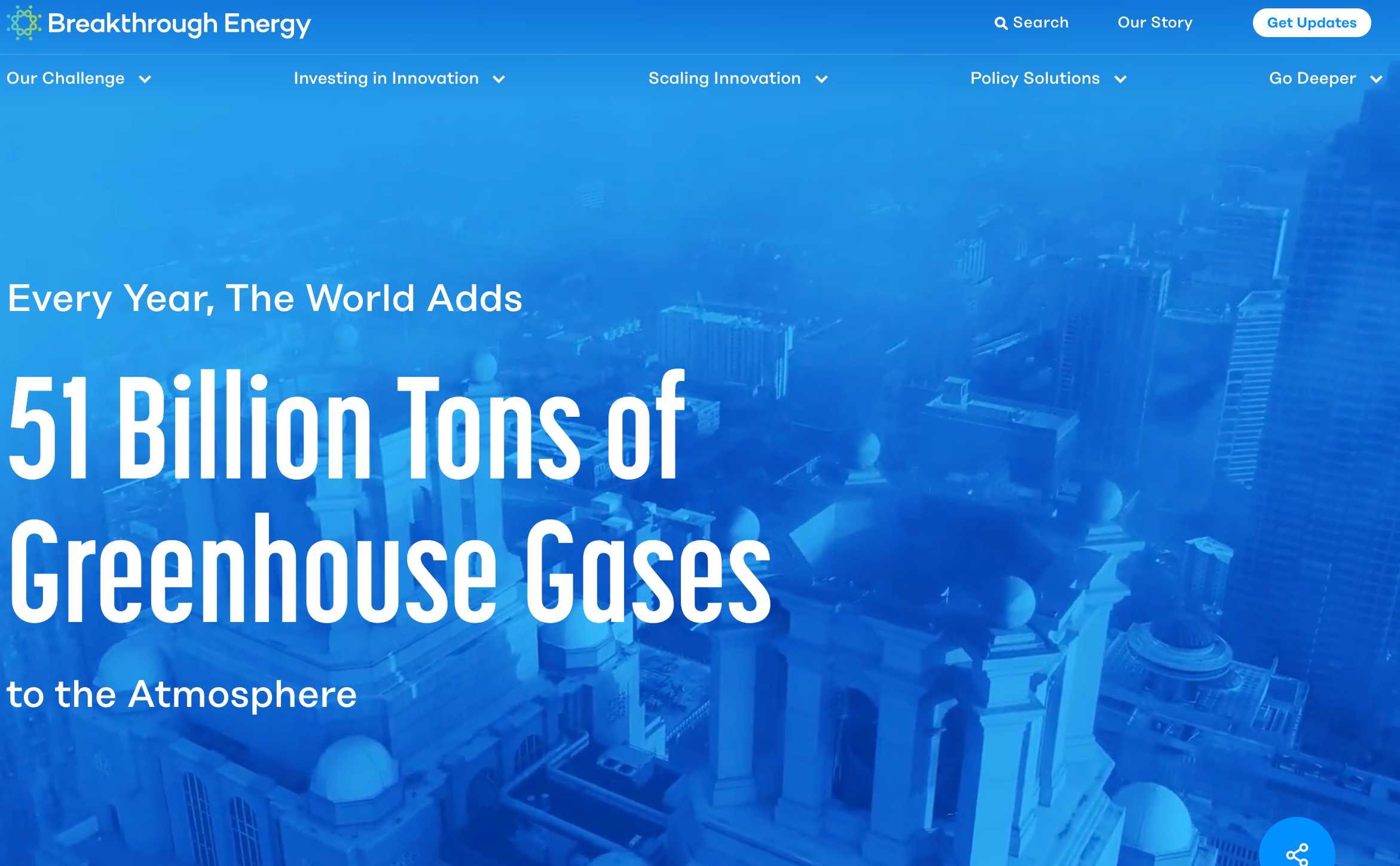 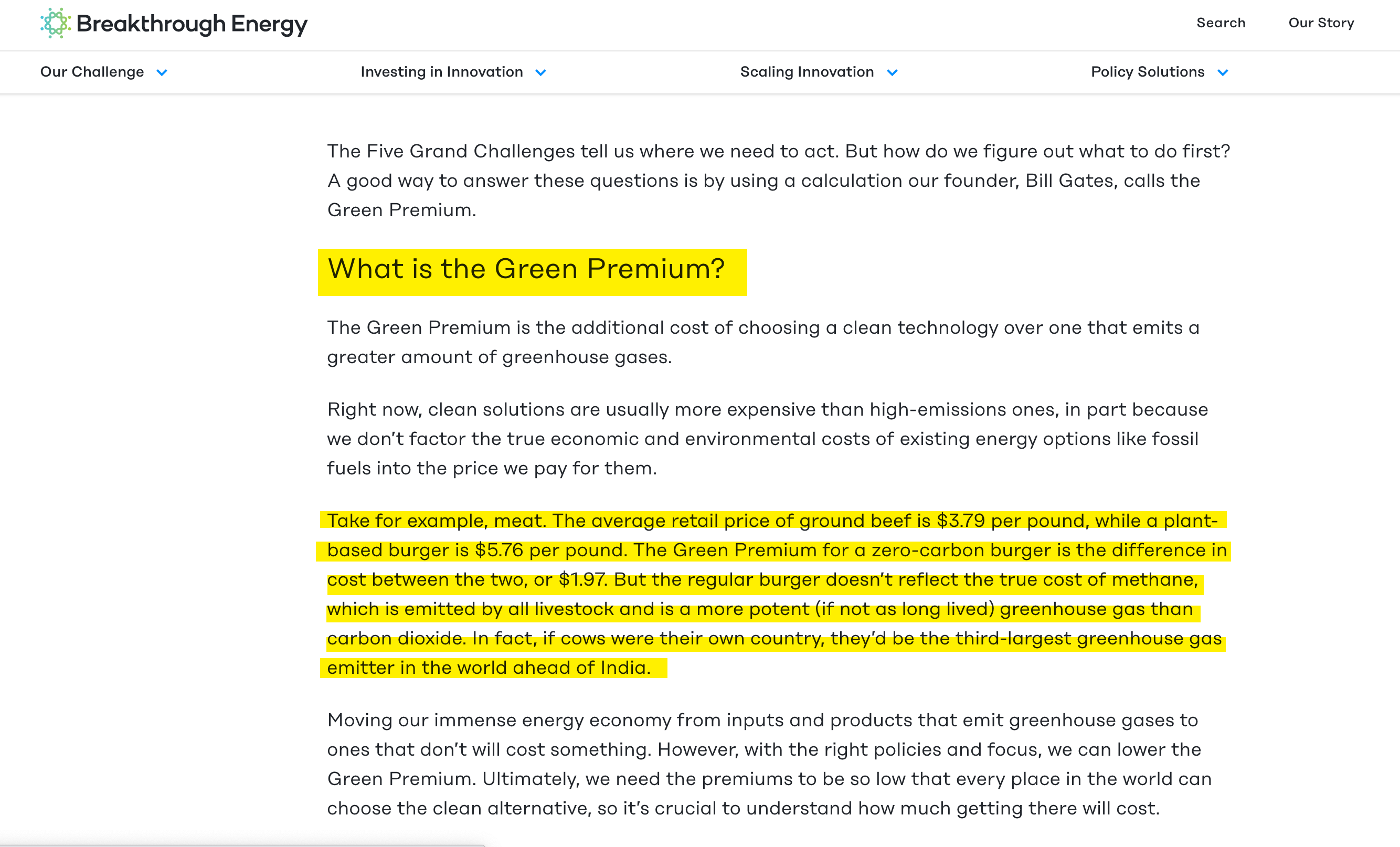 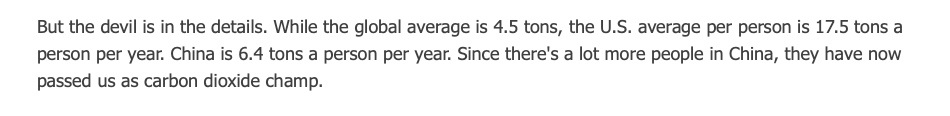 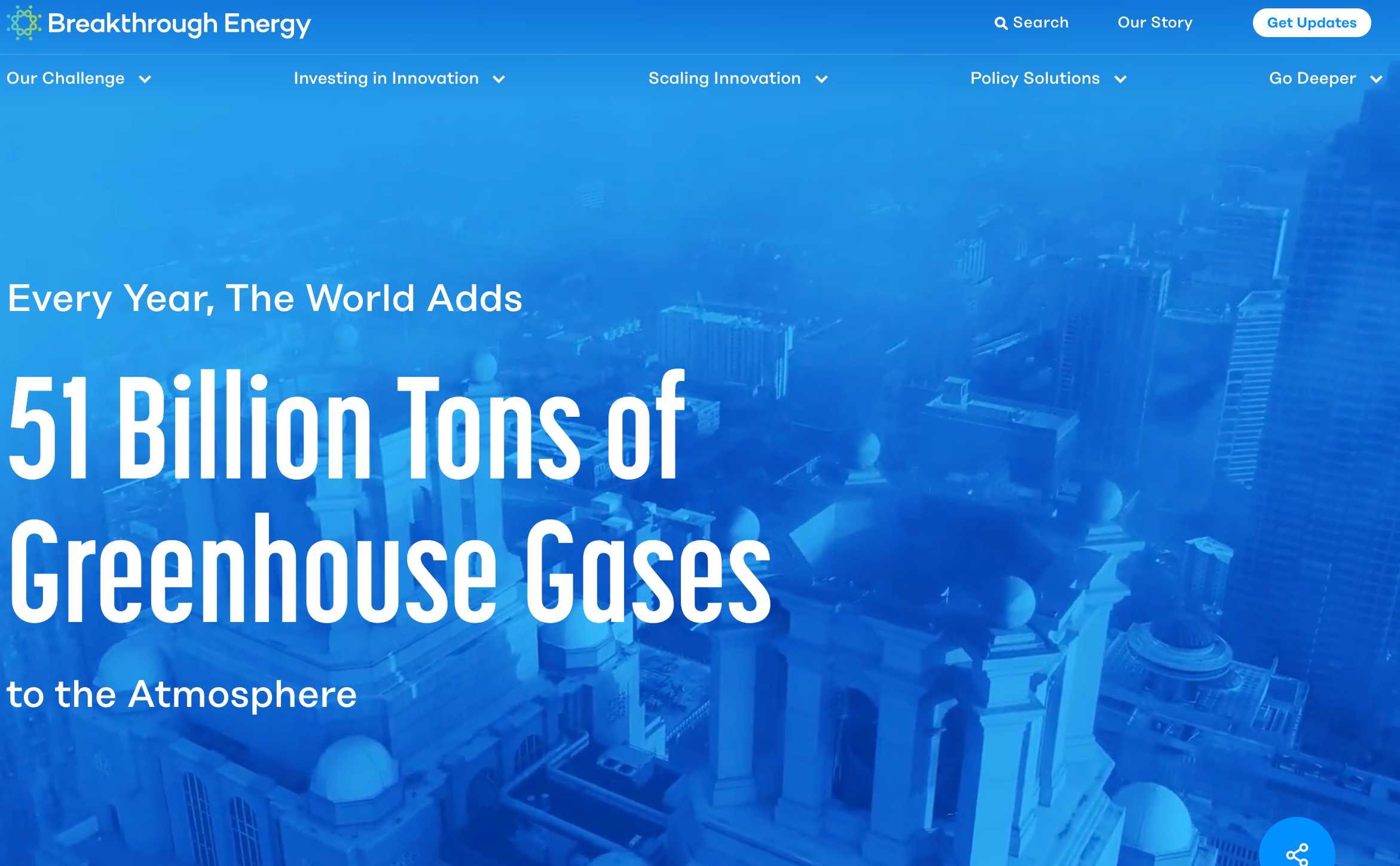 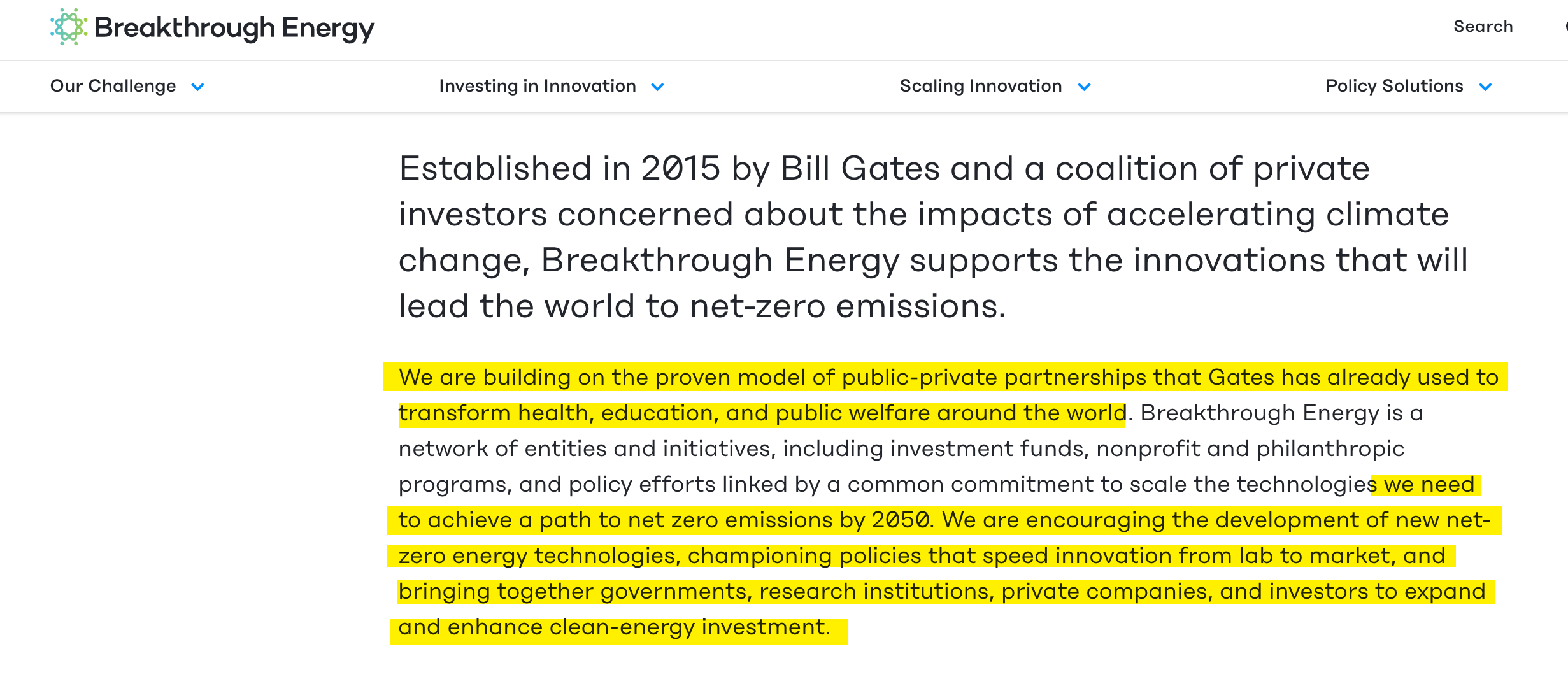 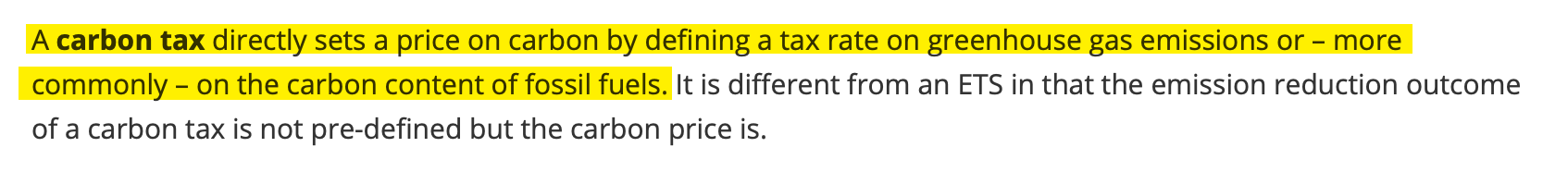 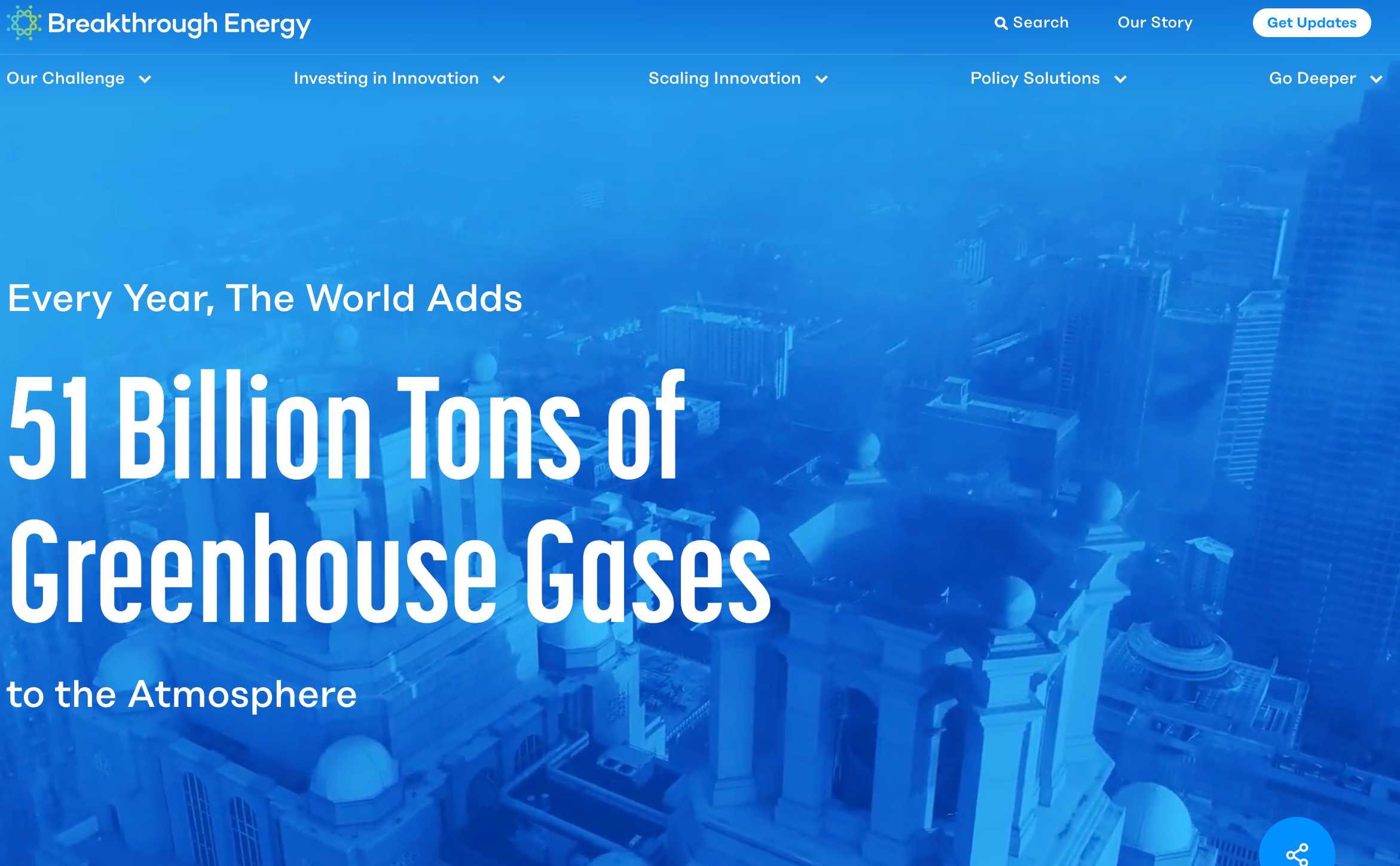 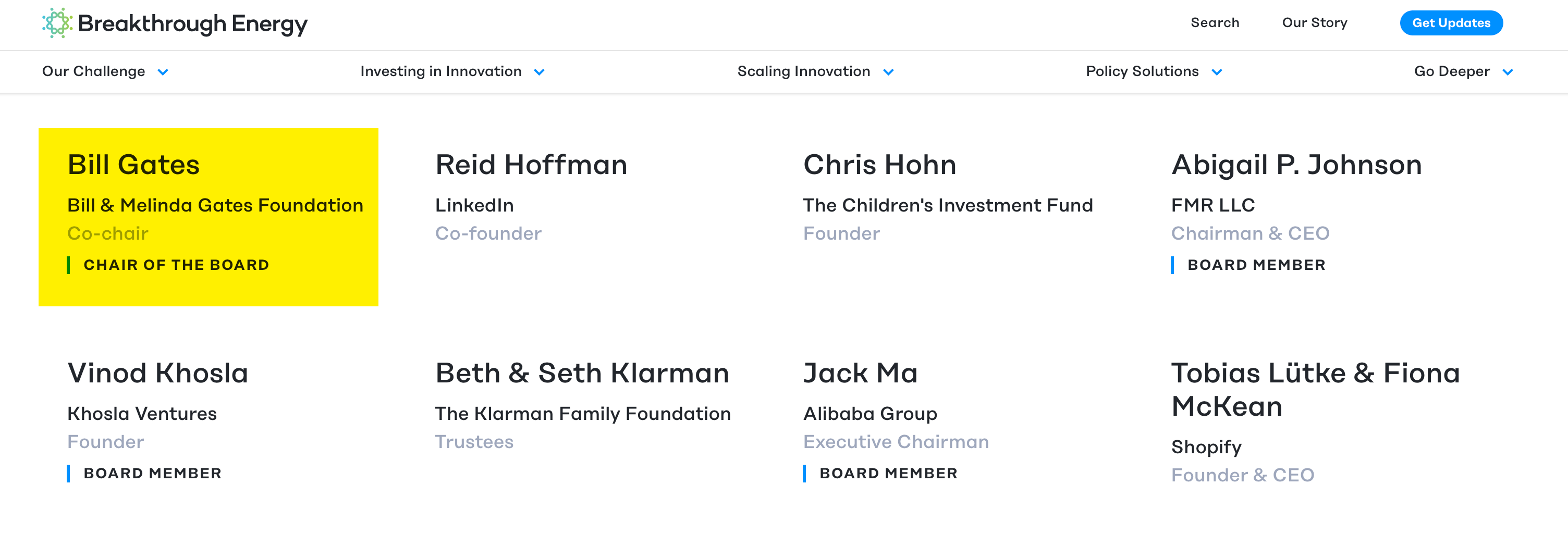 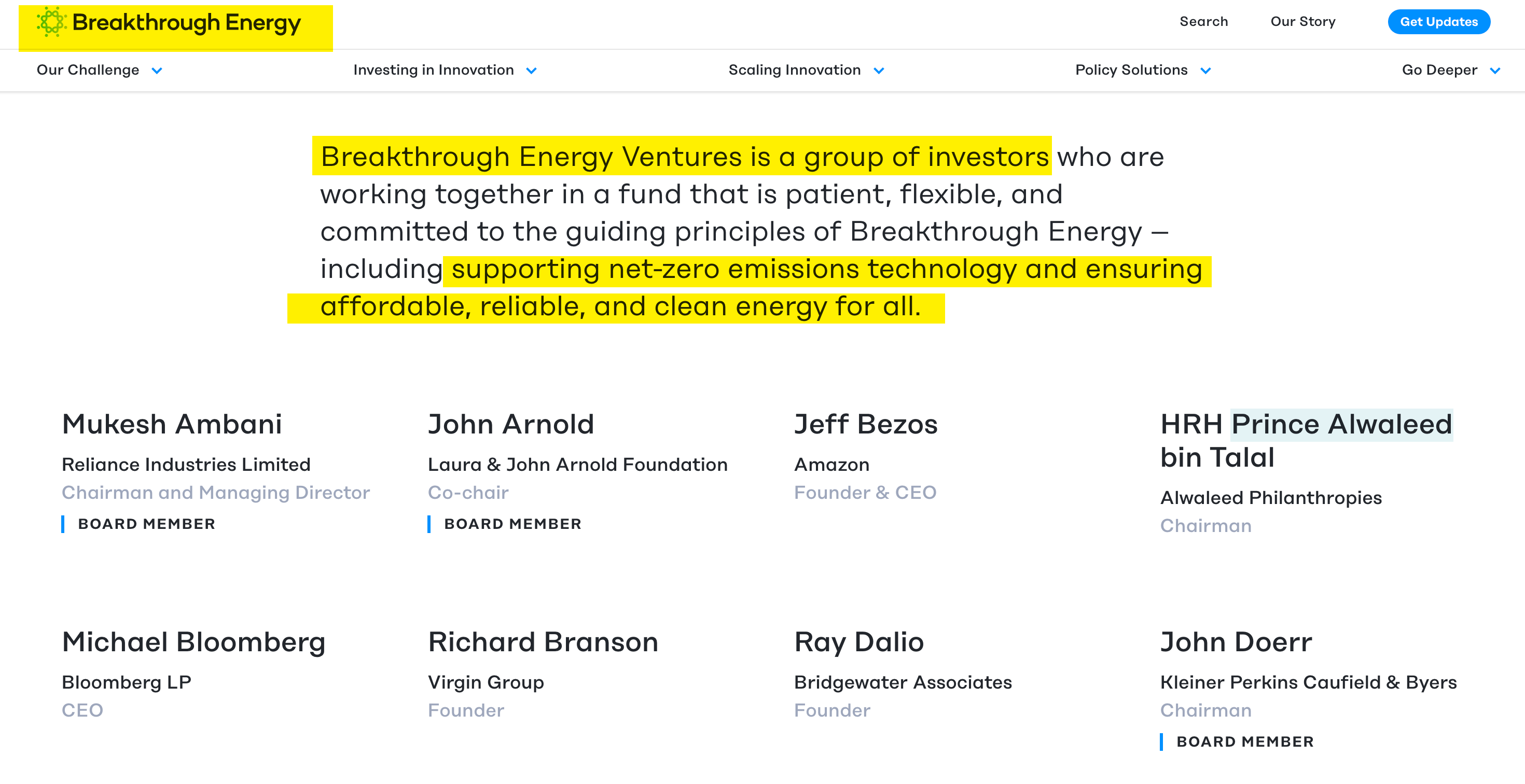 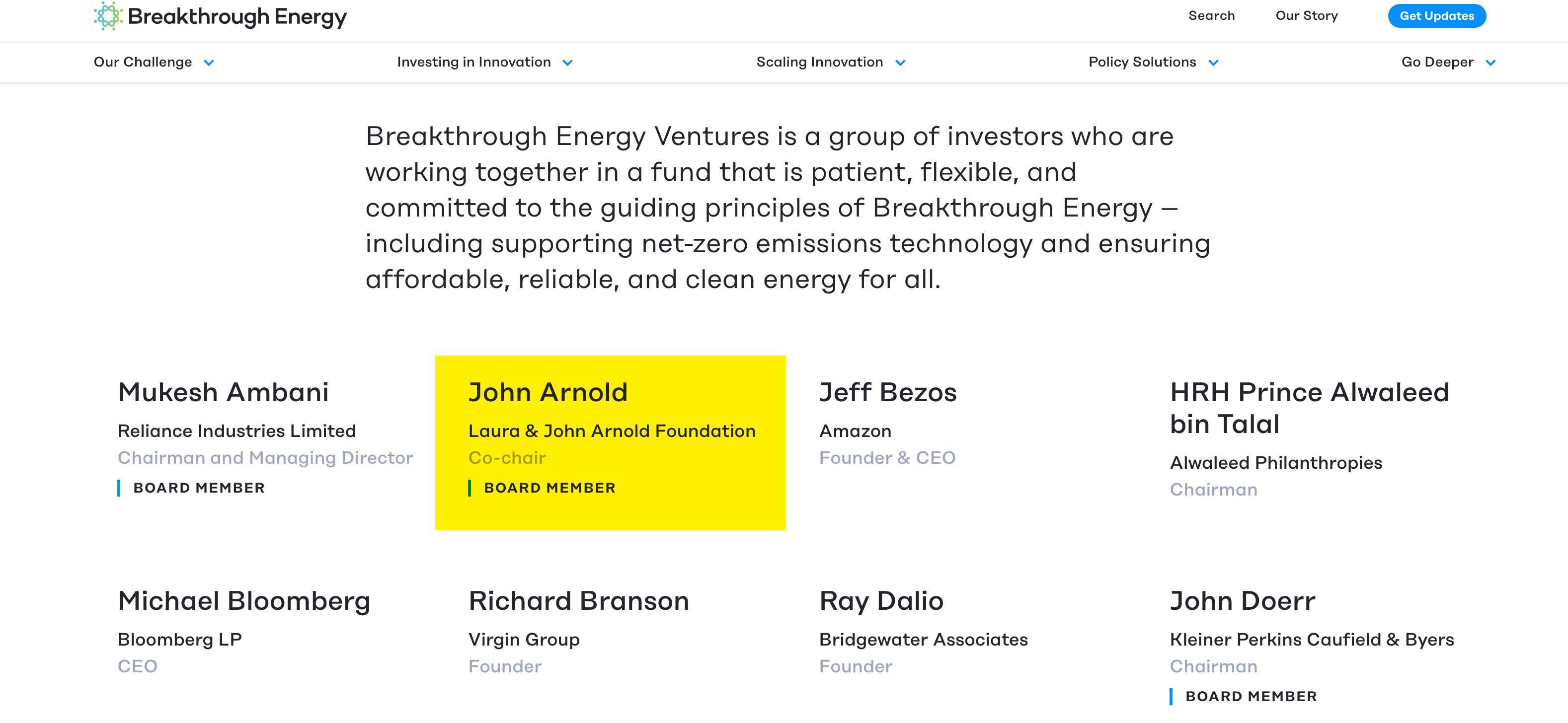 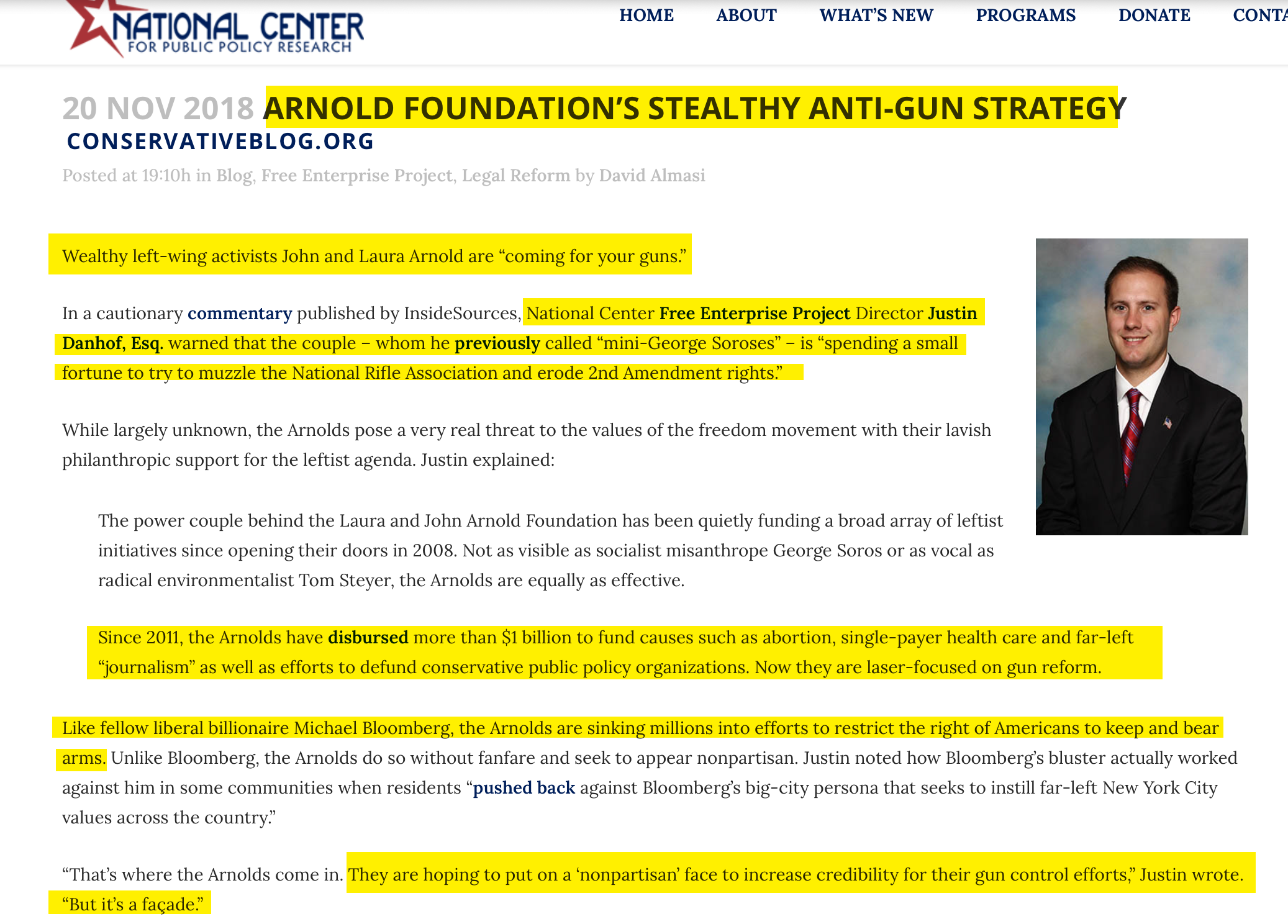 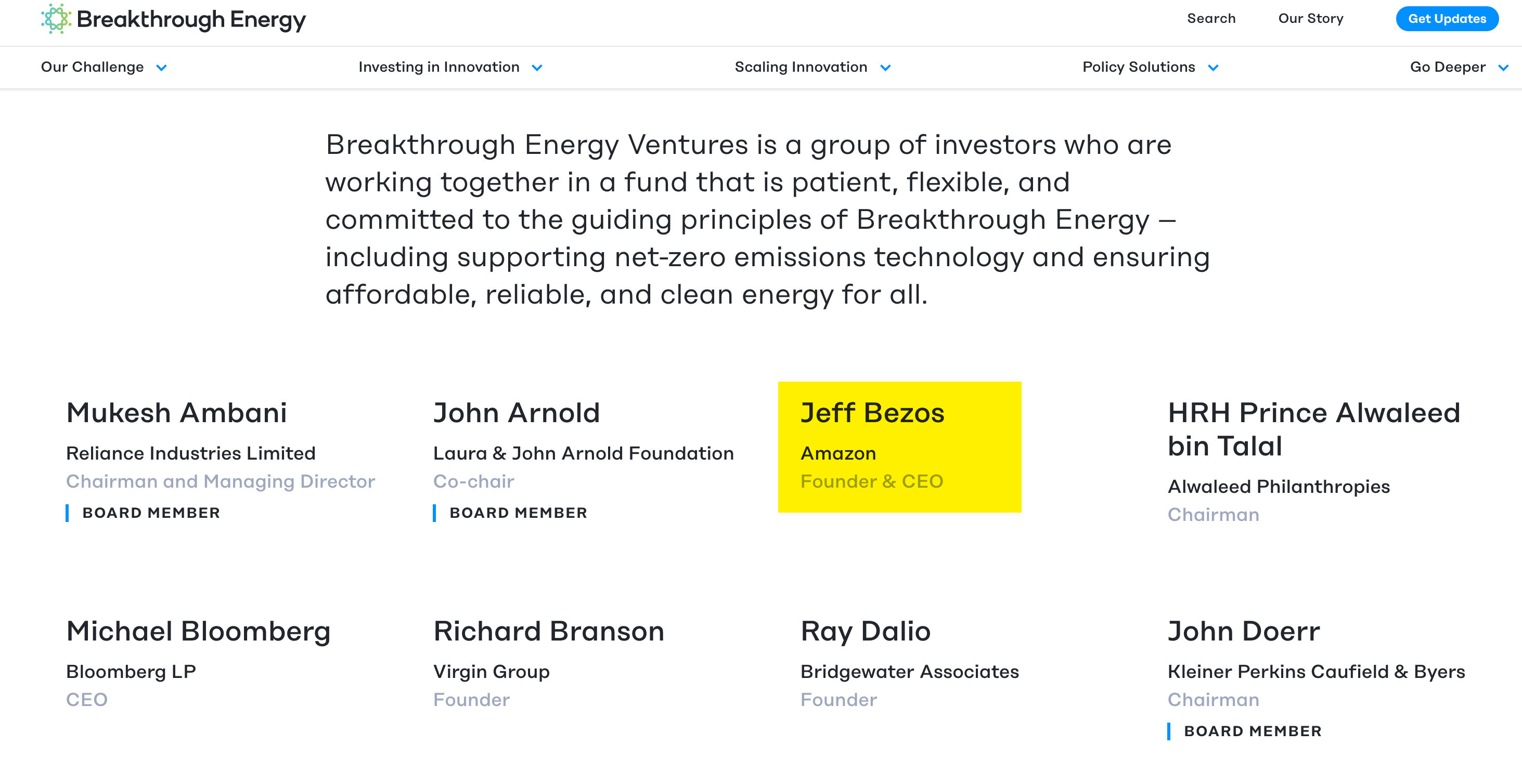 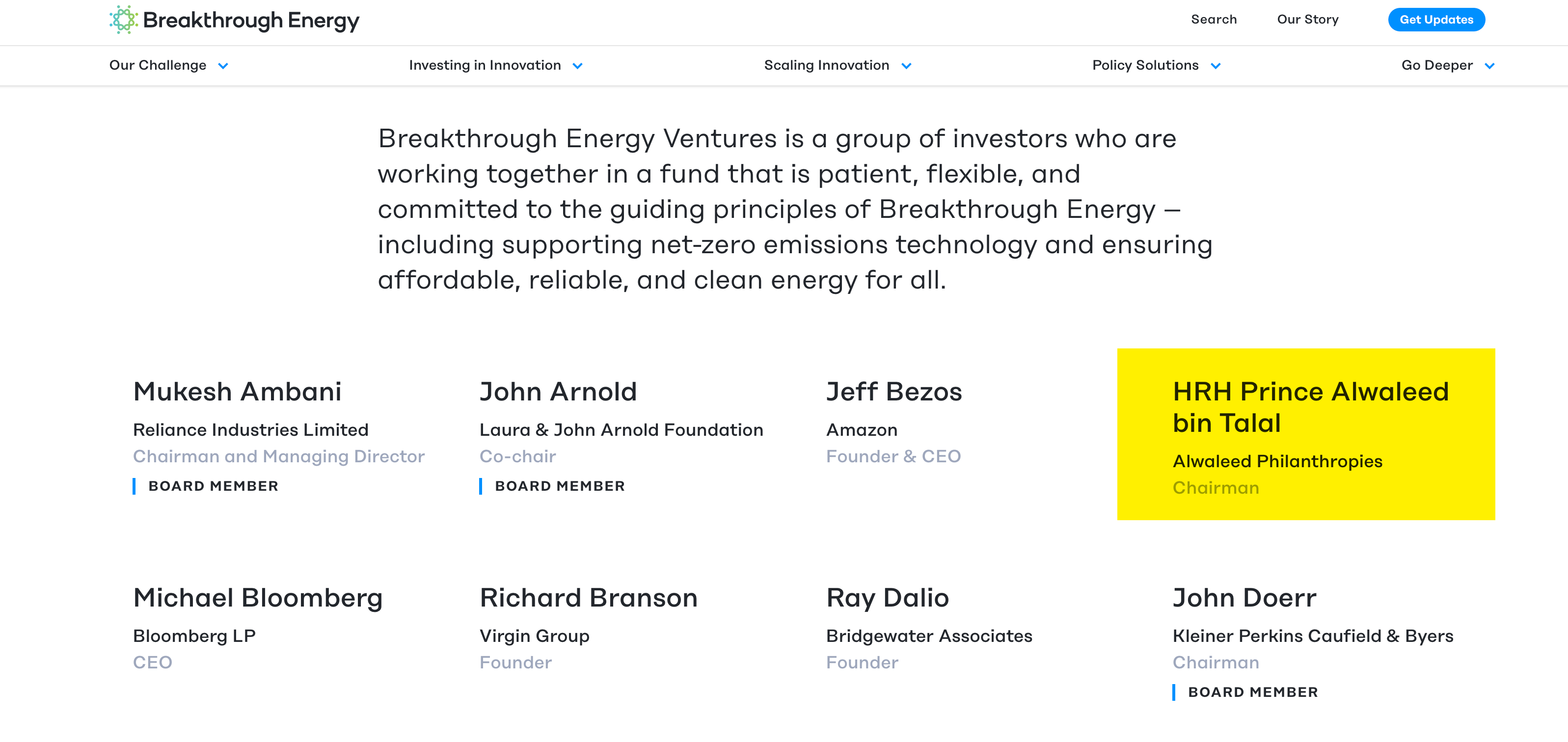 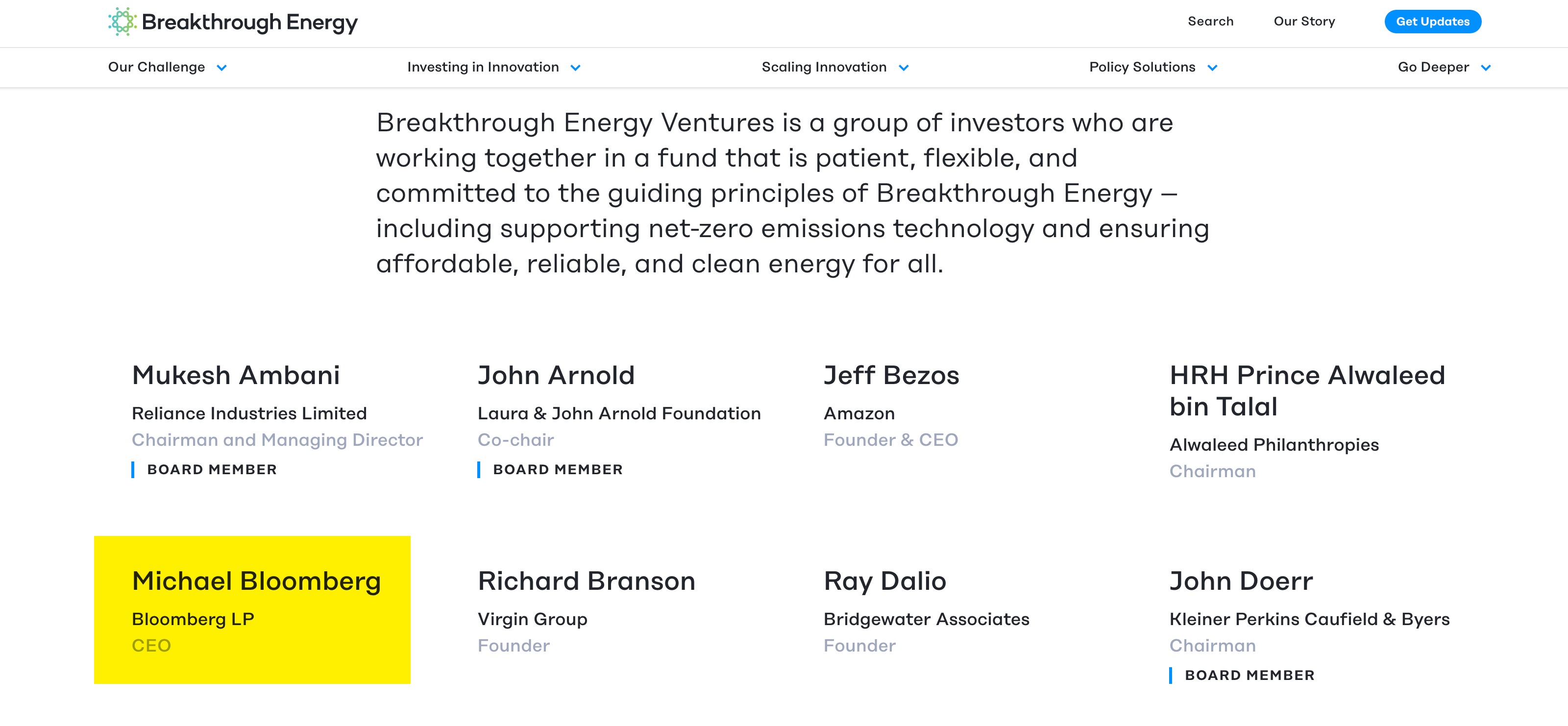 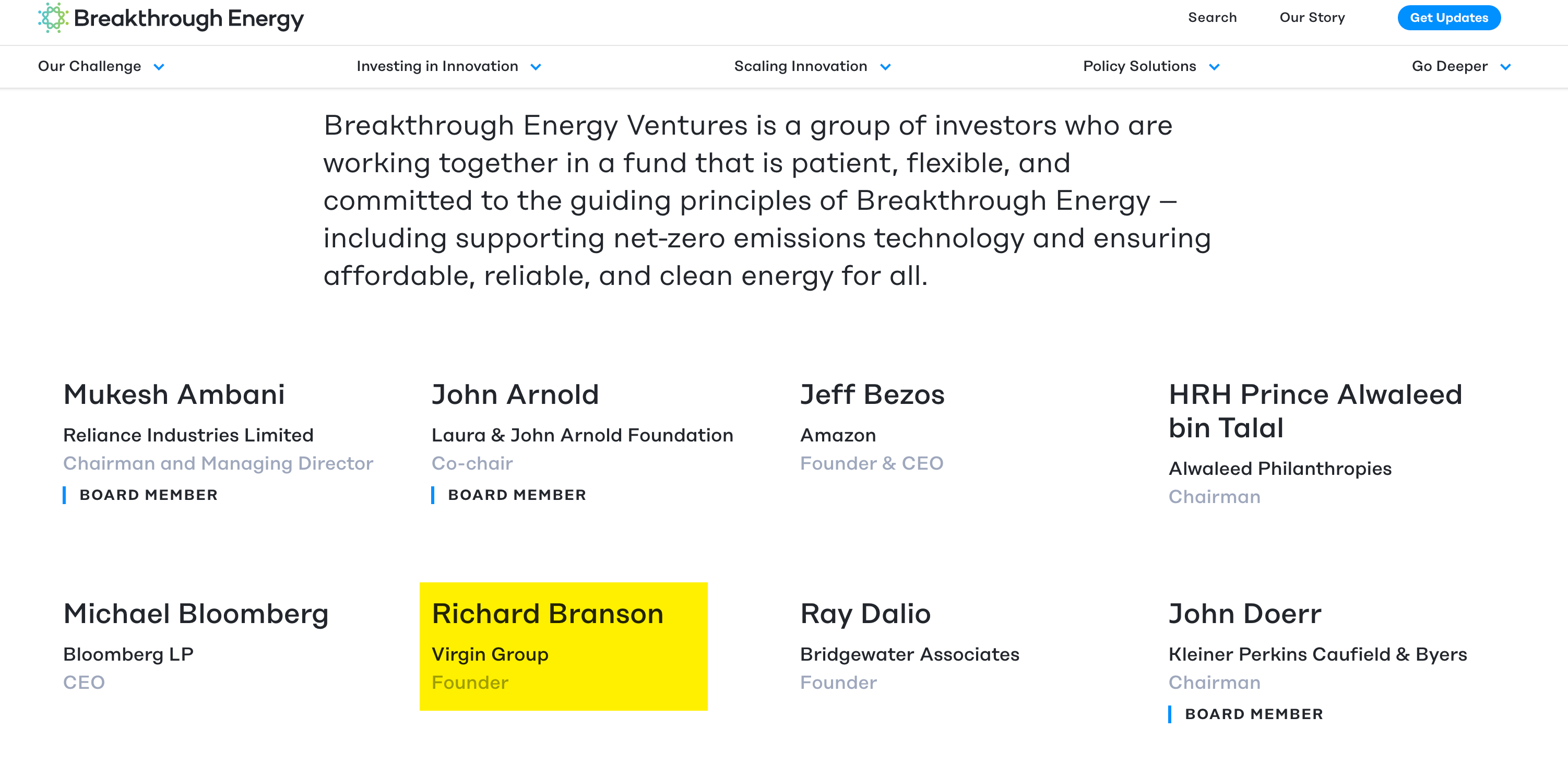 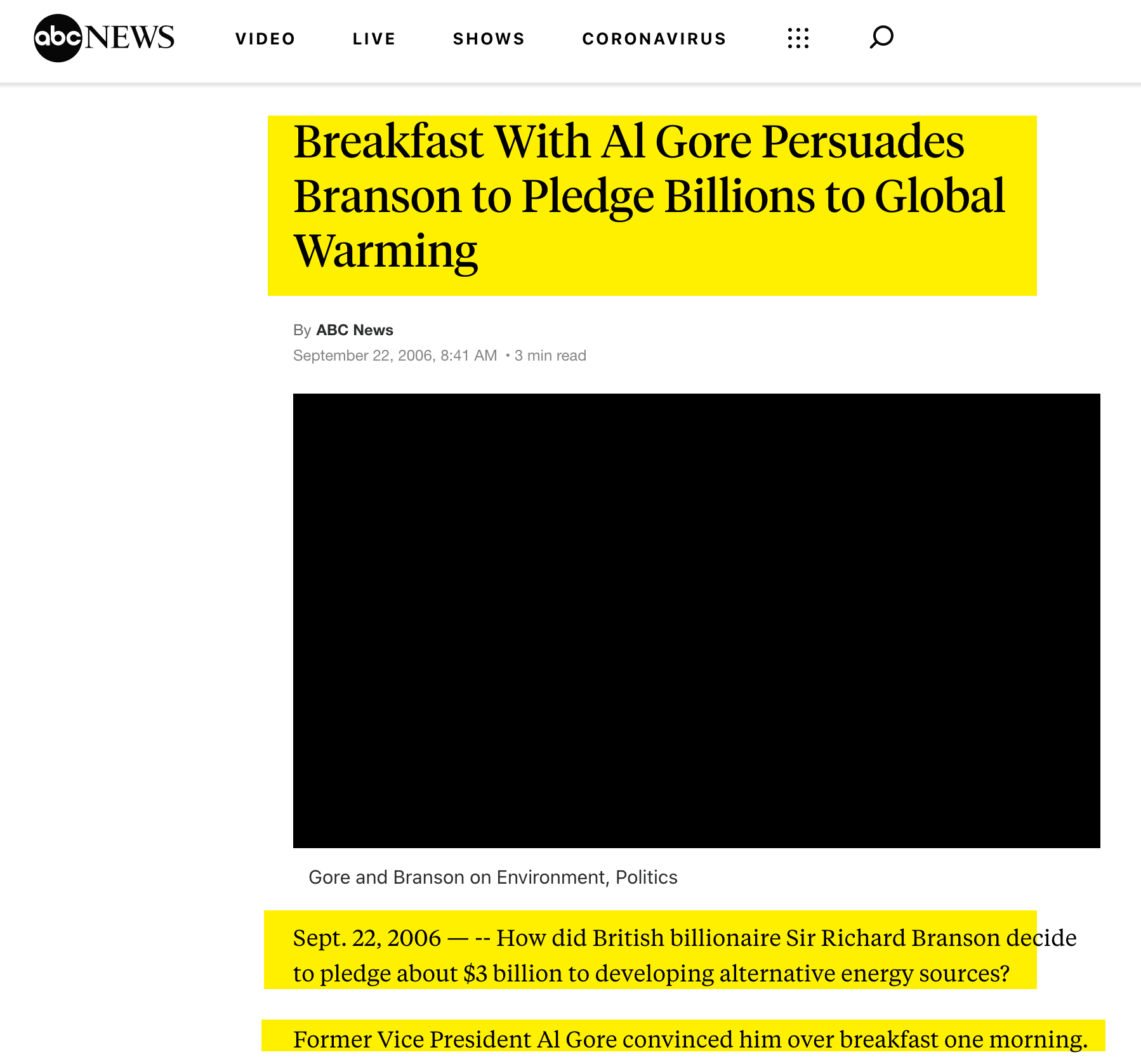 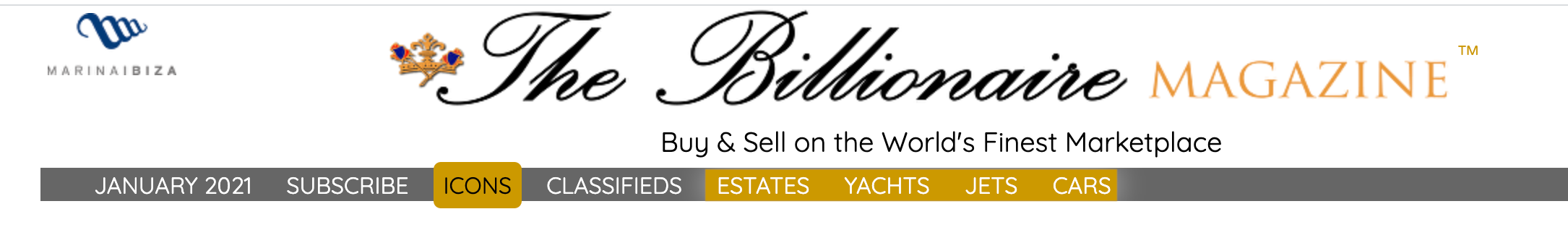 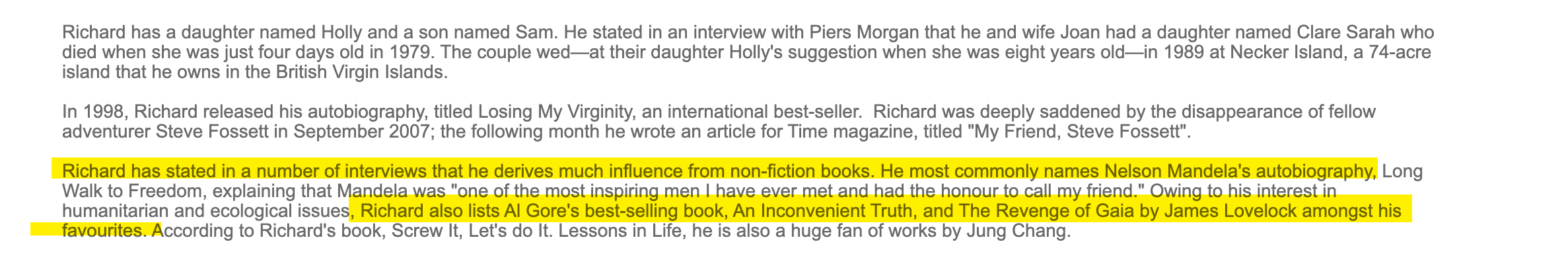 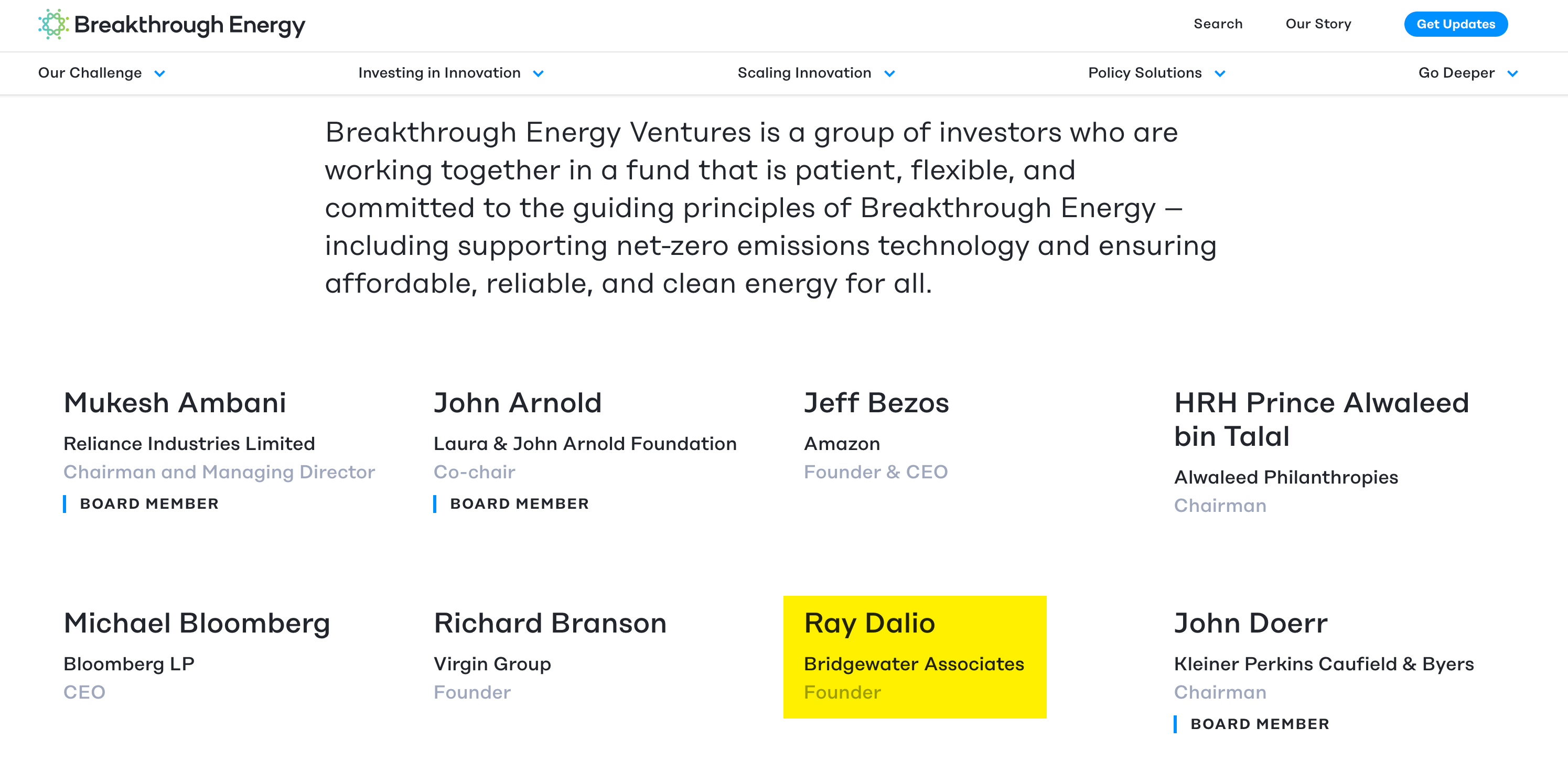 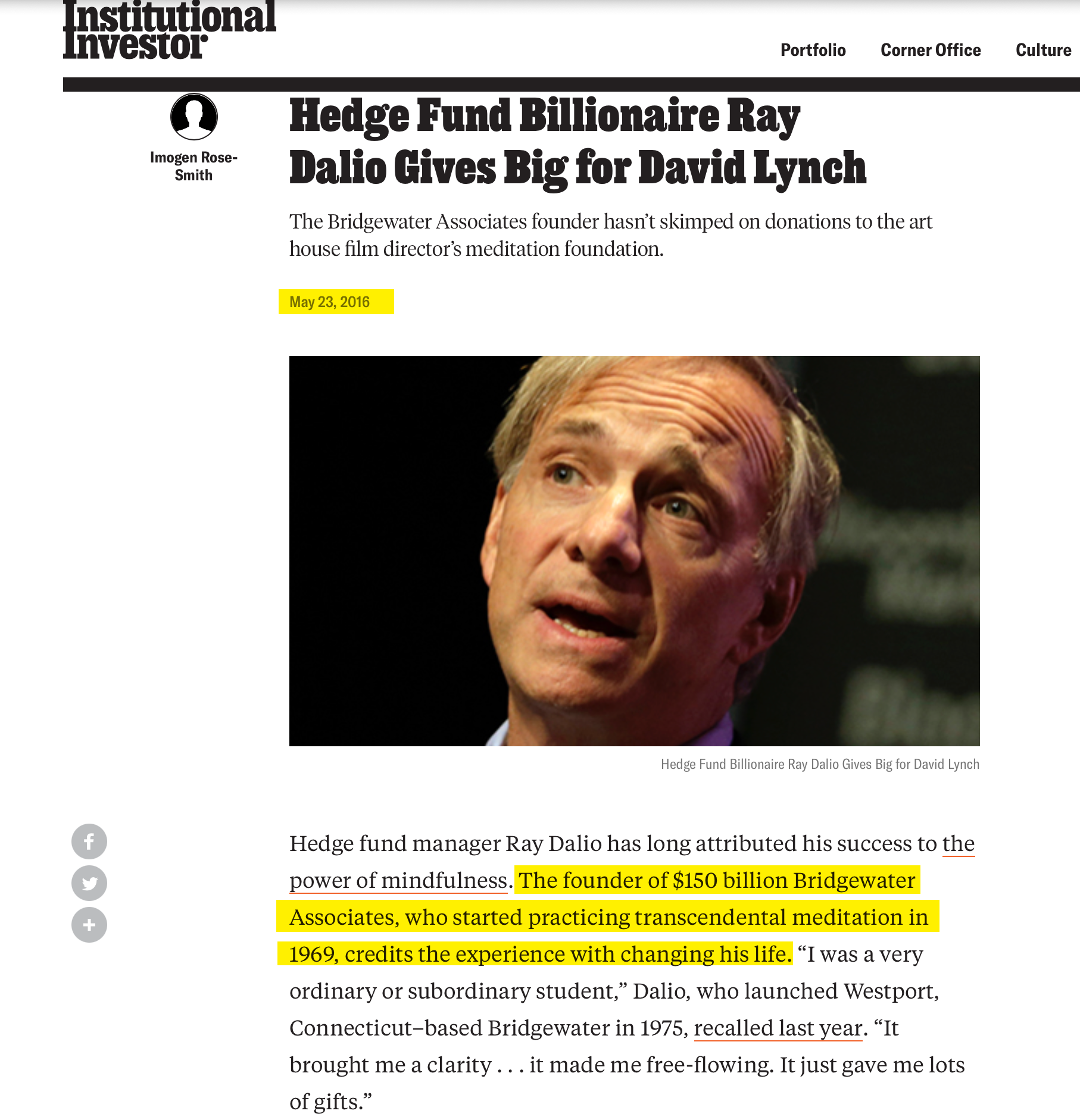 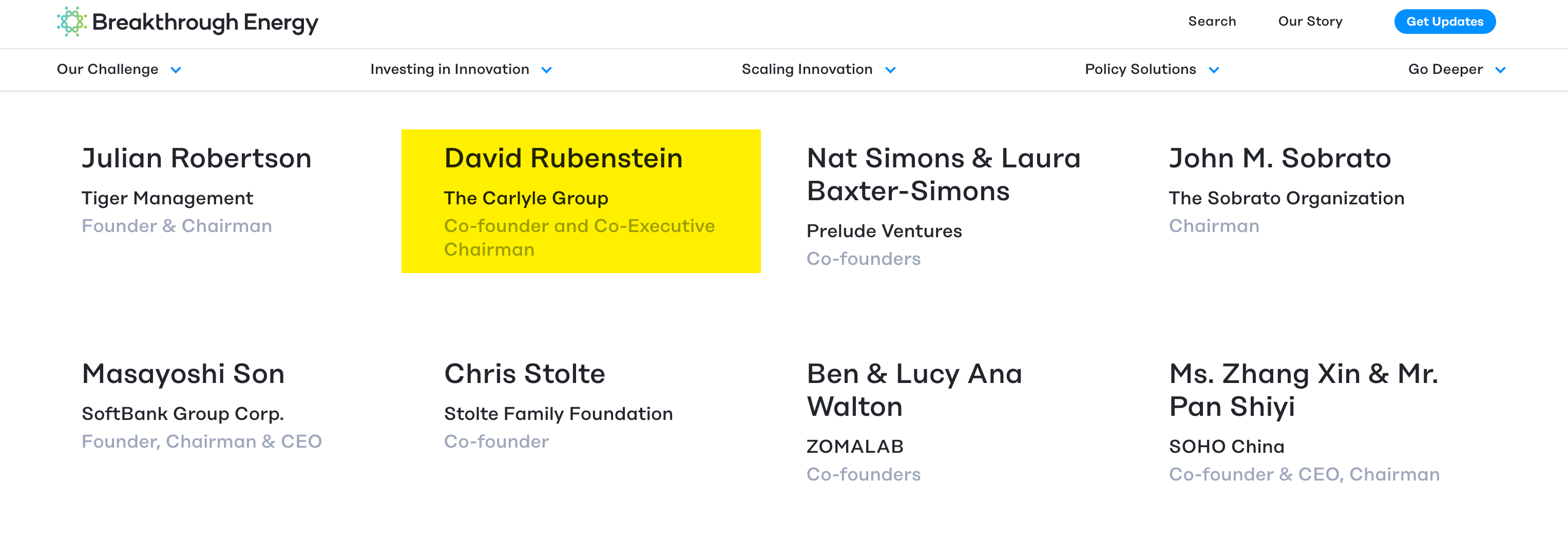 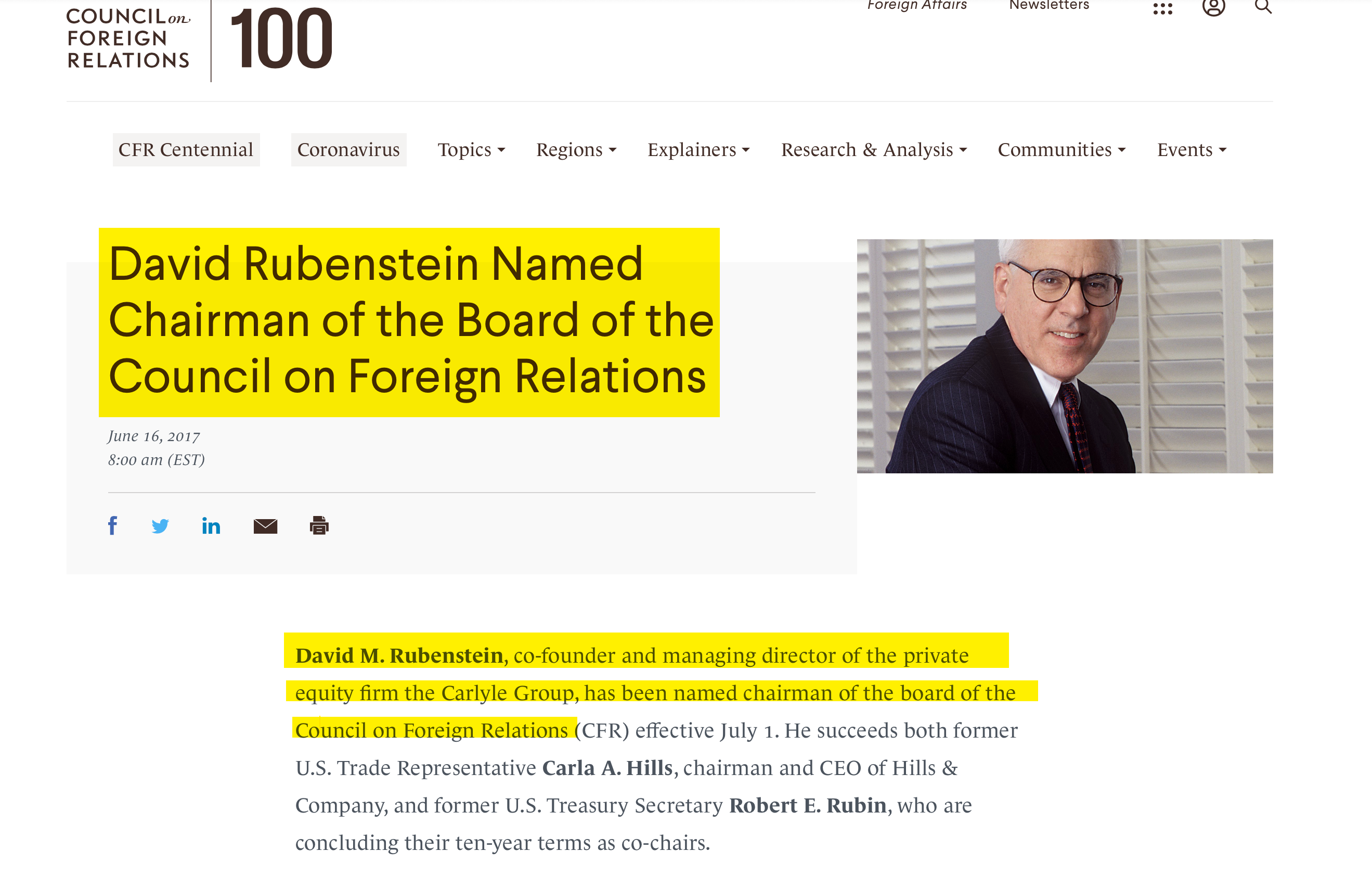 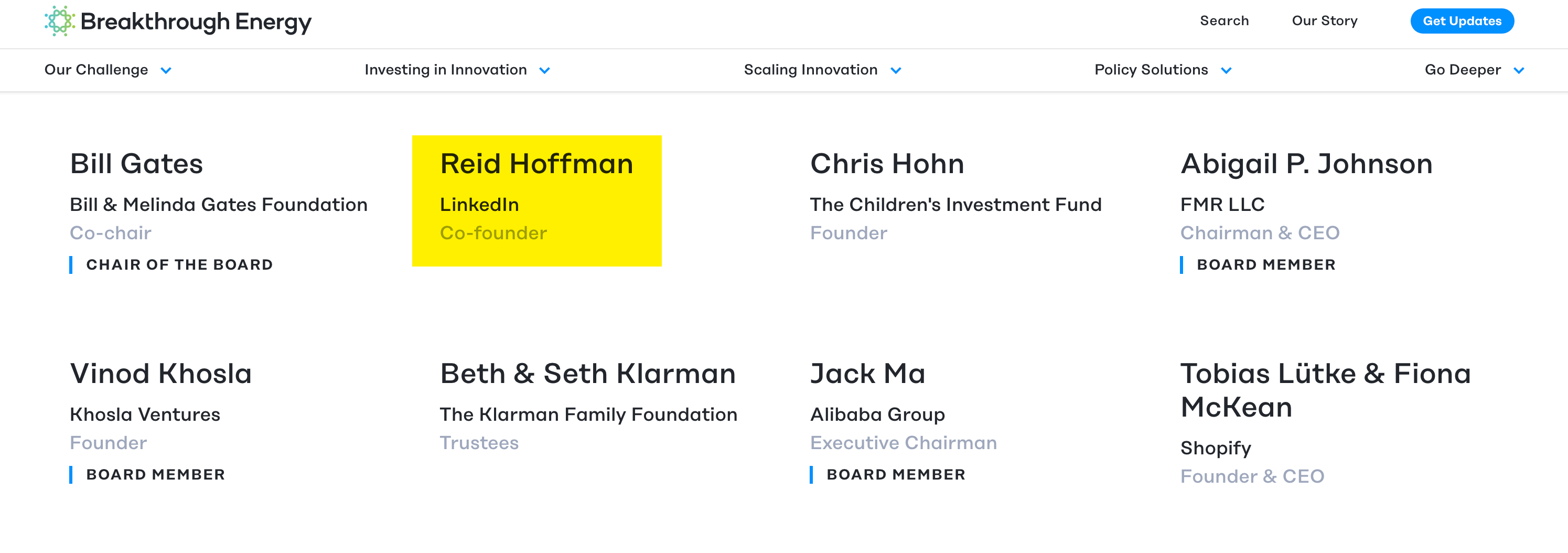 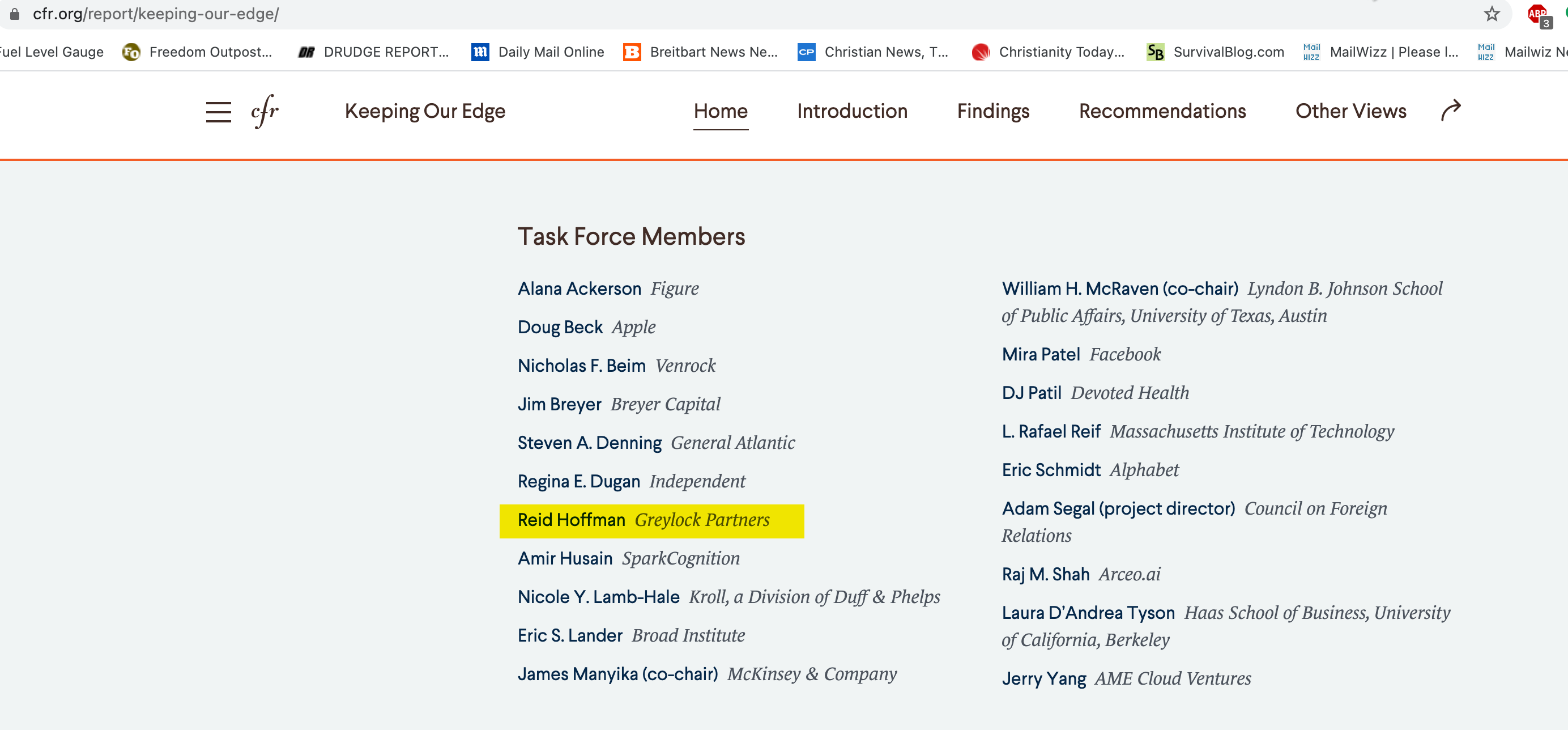 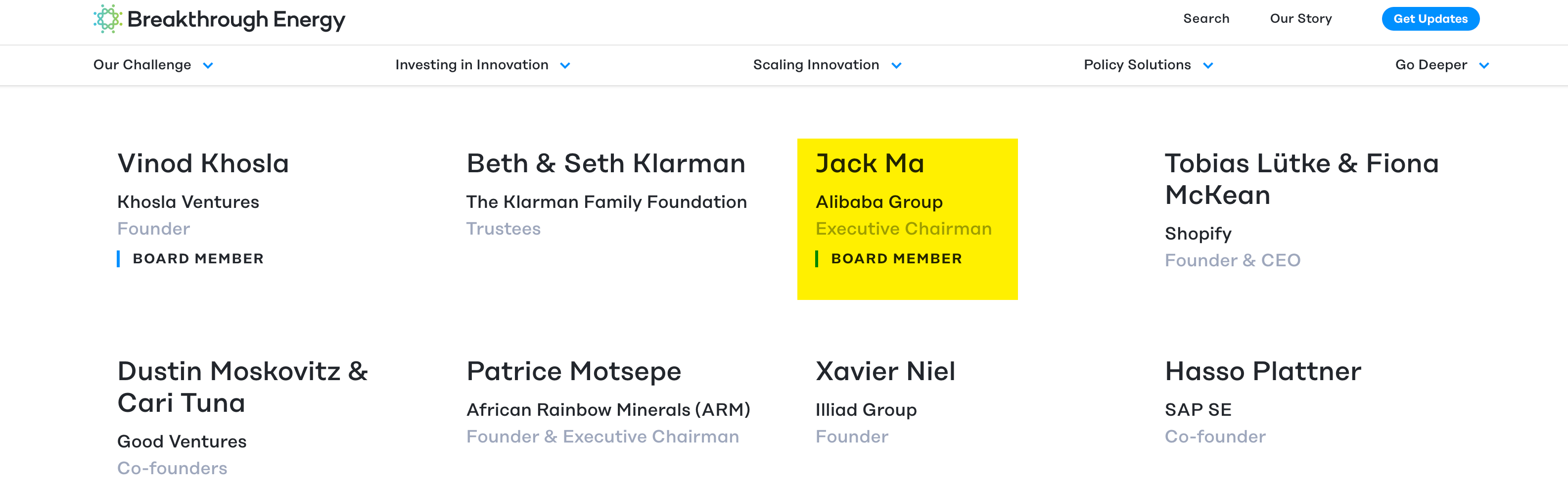 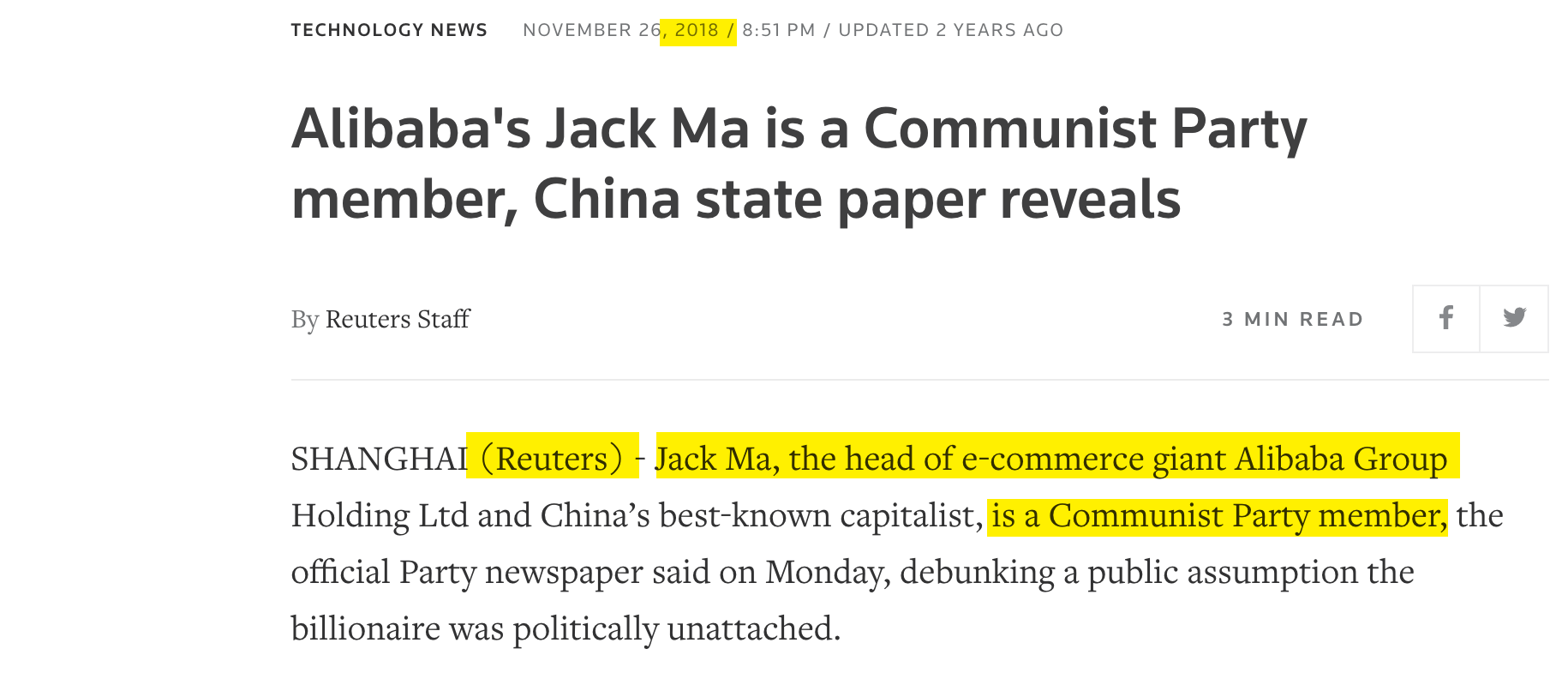 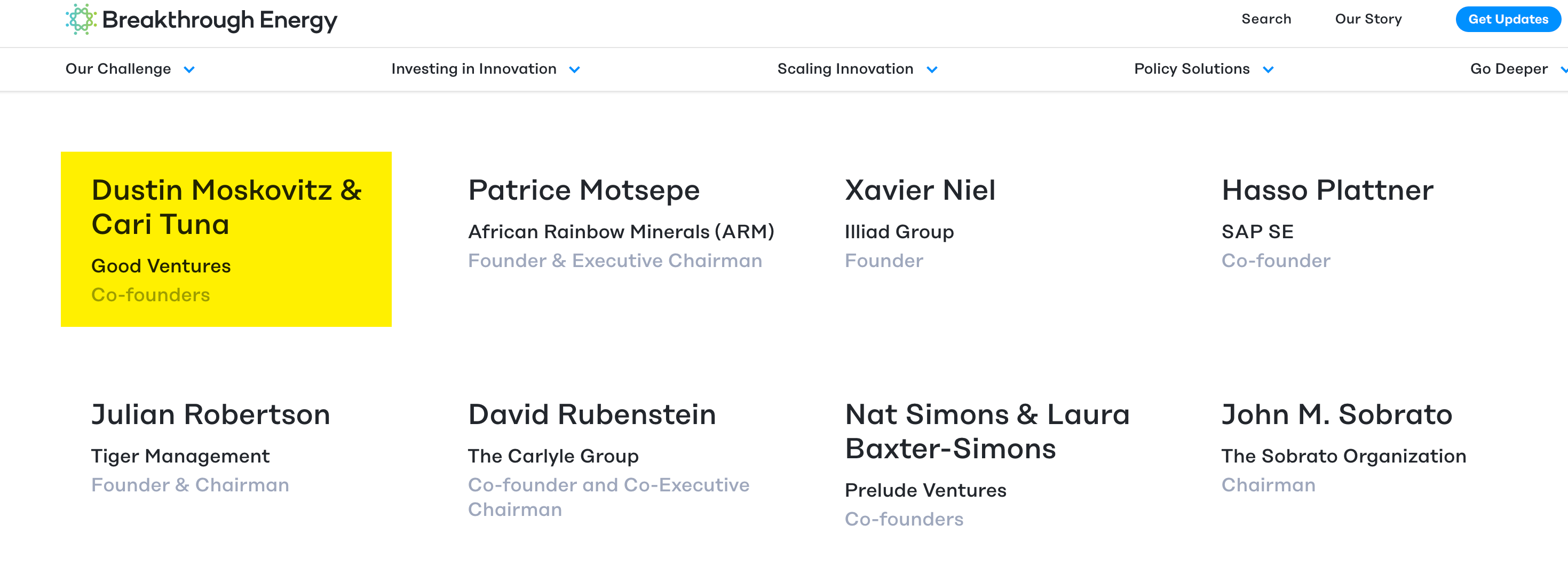 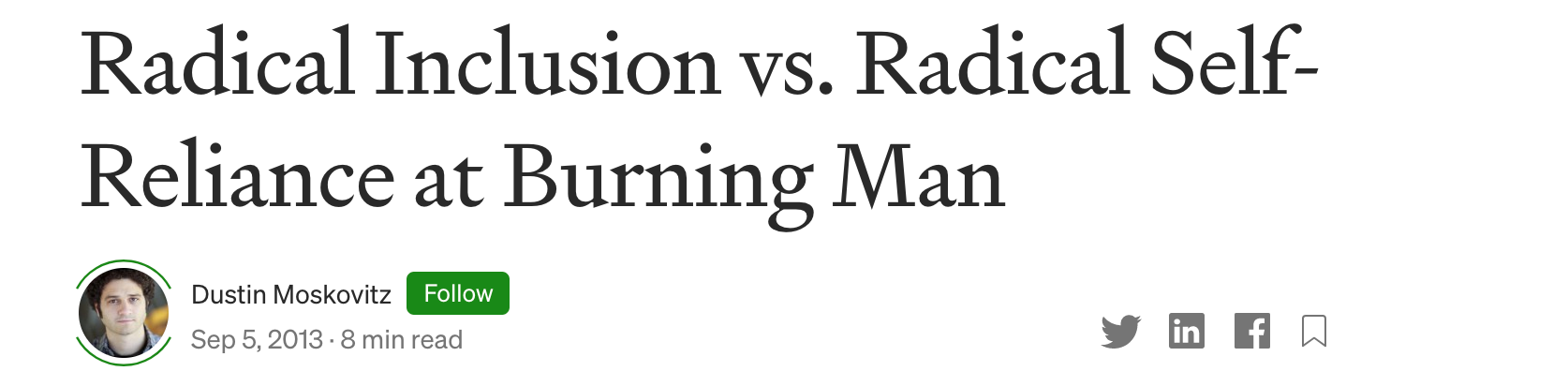 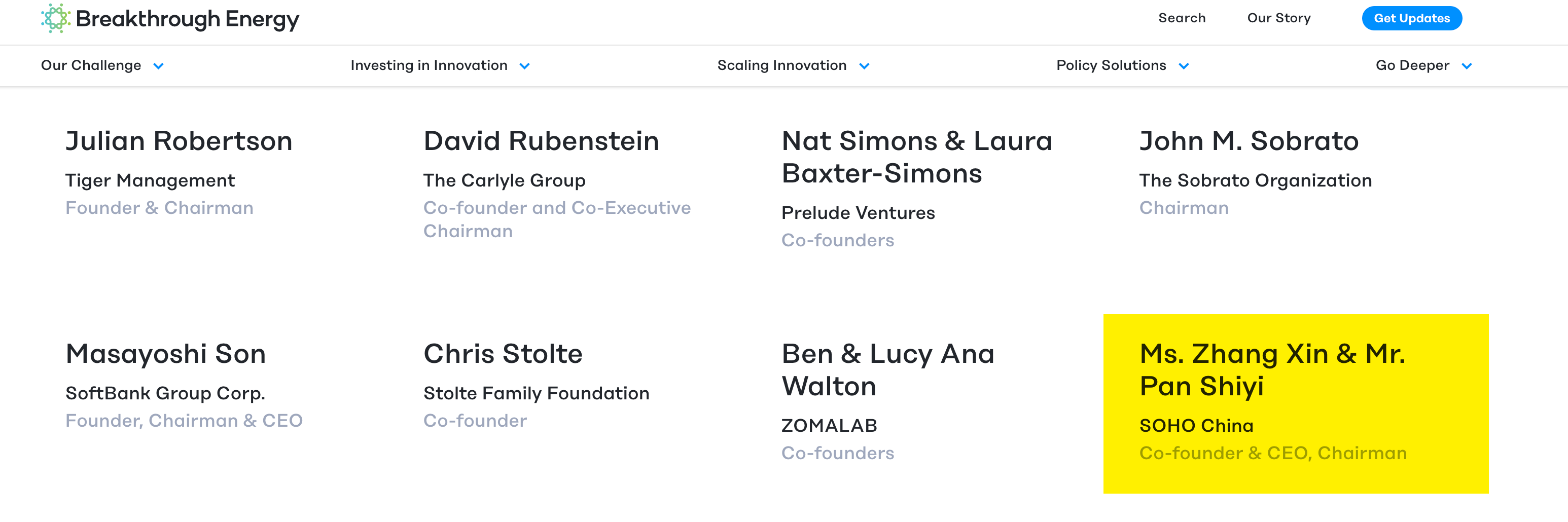 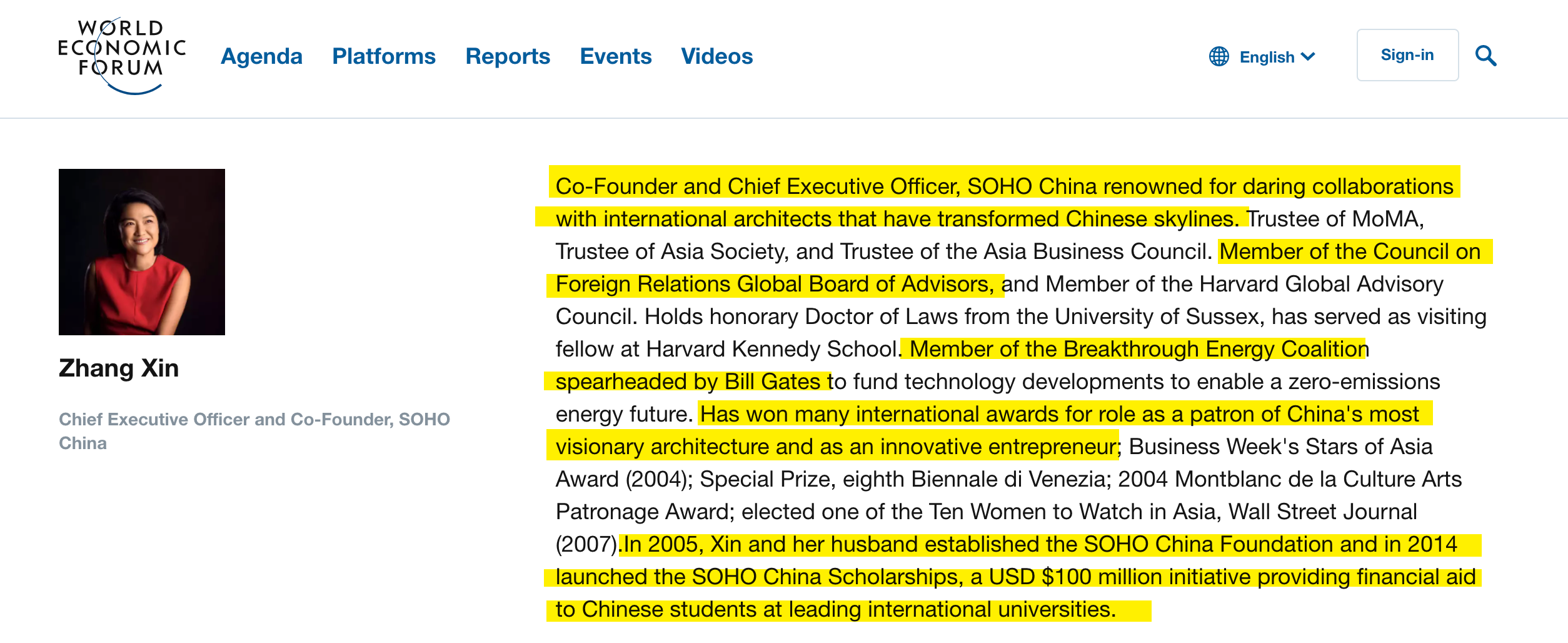 Sustainable Development Includes:

Abortion on demand
Population control
Gun control
Social justice Global governance
The New World Order
Sustainable Development Includes:

Socialized medicineSocial welfare programsElimination of property rights
Elimination of national sovereignty
Elimination of parental authorityElimination of free-market capitalism
Education to serve the masses
Sustainable Development Includes:

Public housingRedistribution of wealthLegal positivism and judicial activism
Hate-crime laws that criminalize Christianity
In June 2009, Pope Benedict XVI Issued a 30,000-Word Encyclical Calling For:Reform of the United Nations so there could be “true world political authority”
In His June 2009 Encyclical 
Pope Benedict XVI Also Called For:

A global tax

Global redistribution of wealth from rich countries to poor countriesa worldwide redistribution of energy resources, so that countries lacking those resources can have access to them.
Vatican Calls For “Central World Bank”In October of 2011 the Vatican released an 18 page report that called for a "global public authority" and a "central world bank" and "a supranational authority" with "universal jurisdiction". The 18 page document released by the Vatican contained the often used communitarian phrase “common good” twenty-two times.